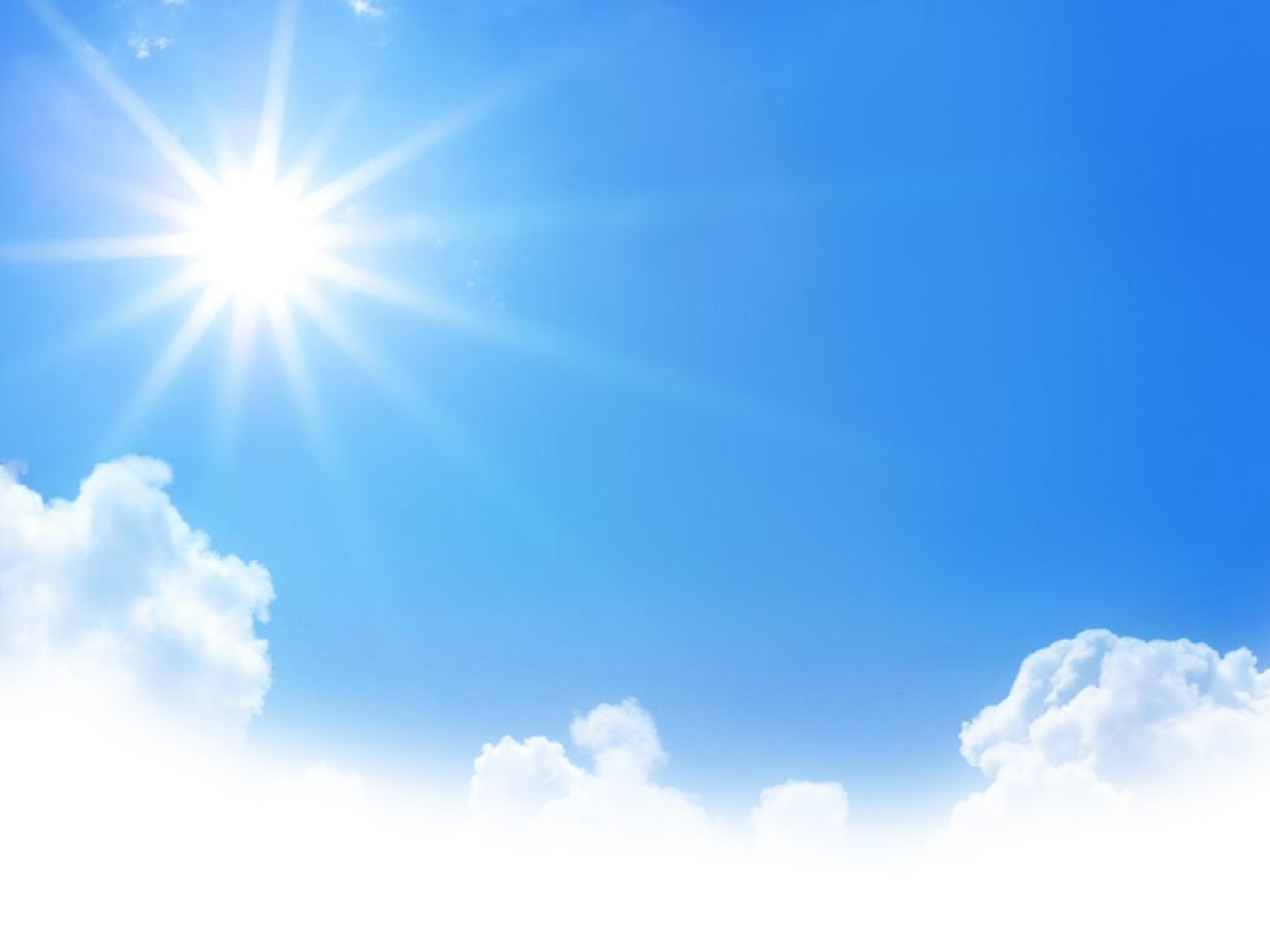 Bài 8: ĐẶC ĐIỂM THUỶ VĂN
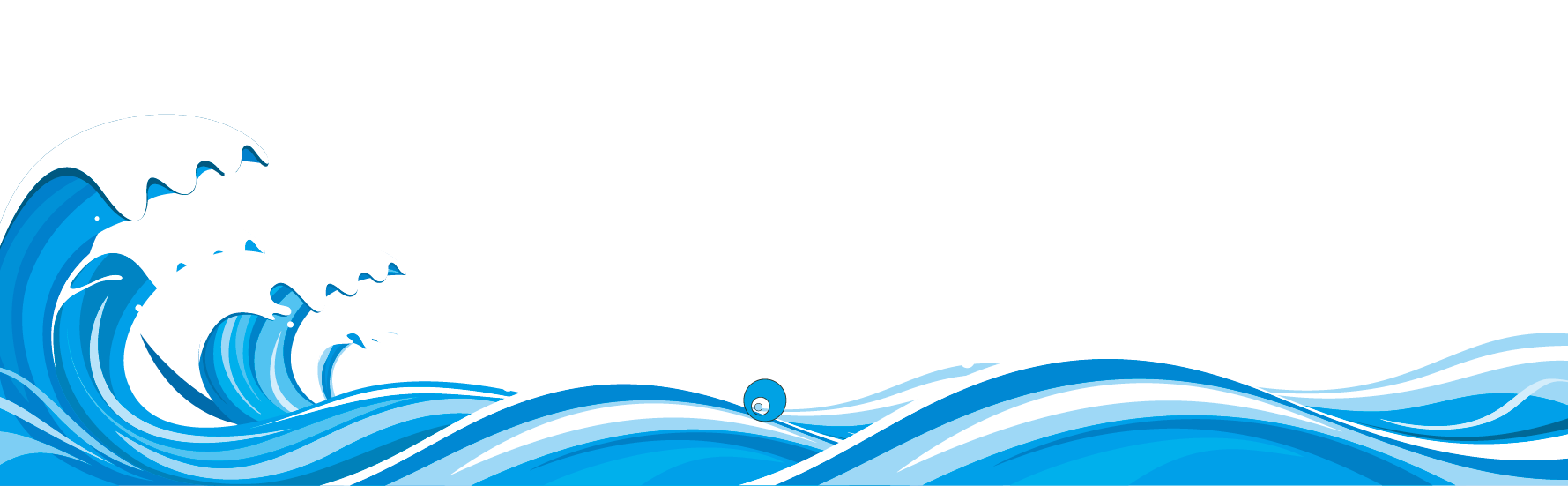 (Tiết 3)
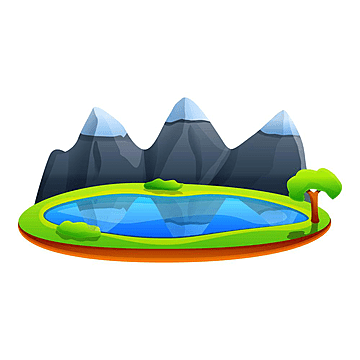 HỒ?
Nơi trũng ở trong đất liền, sâu và rộng, chứa nước thường là ngọt
NƯỚC NGẦM?
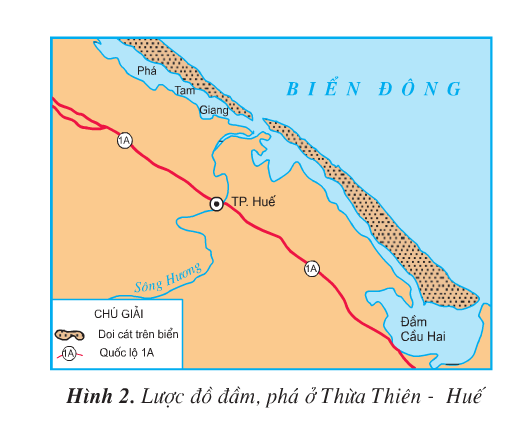 ĐẦM?
- Khoảng trũng to và sâu ở giữa đồng để giữ nước. 
- Nơi nước ngập rất nông, có các loại thủy sinh sinh sống
Nước chảy trong mạch kín ở dưới đất.
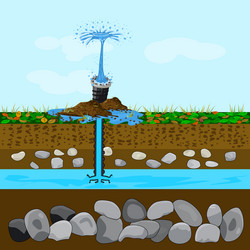 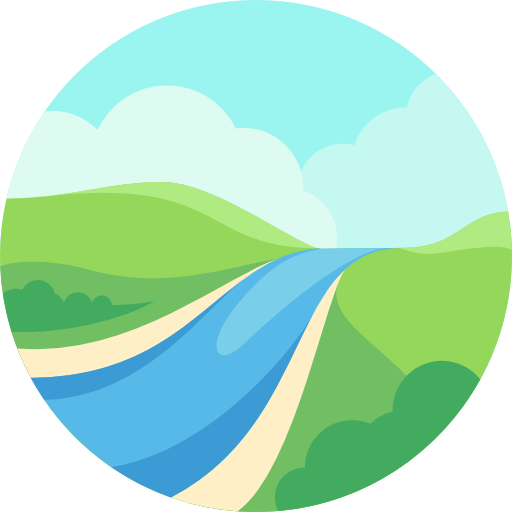 3/ VAI TRÒ CỦA HỒ, ĐẦM VÀ NƯỚC NGẦM
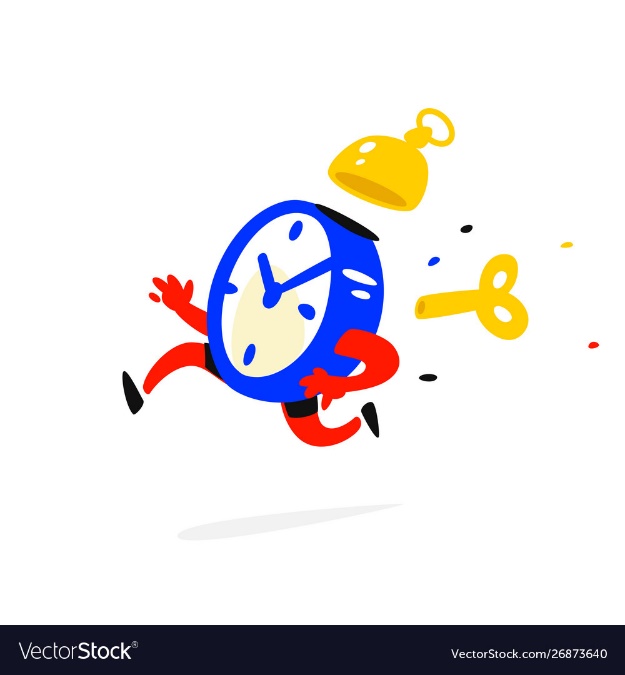 Kĩ thuật
Think – Pair – Share
Thời gian
3 phút
Nhiệm vụ
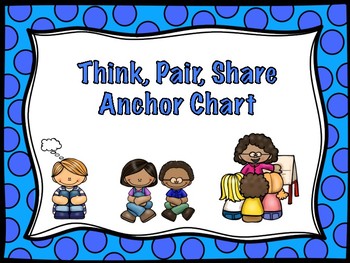 Đọc SGK
Ghi ra giấy note
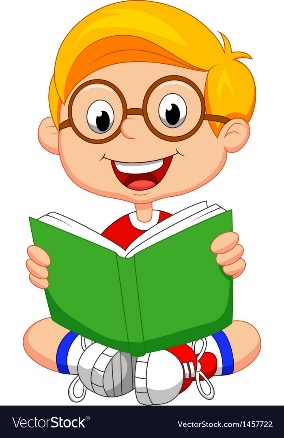 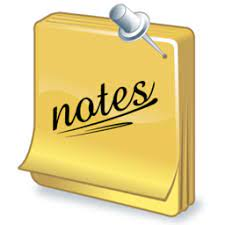 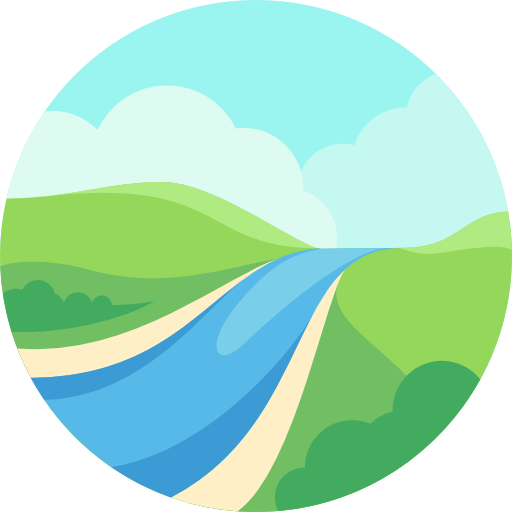 3/ VAI TRÒ CỦA HỒ, ĐẦM VÀ NƯỚC NGẦM
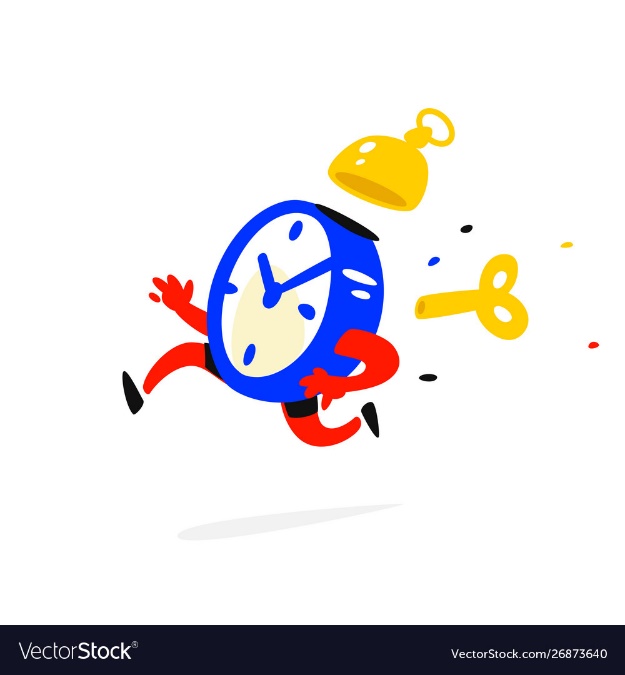 Chia sẻ với bạn
Hoàn thành PHT
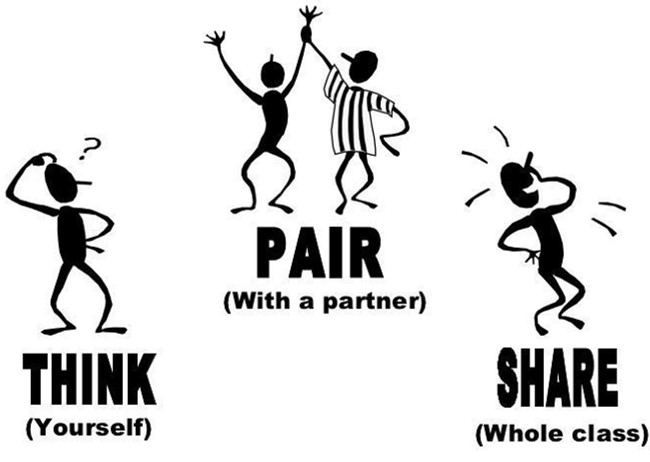 Thời gian
3 phút
VAI TRÒ CHUNG
HỒ, ĐẦM
NƯỚC NGẦM
- Cung cấp nước cho tưới tiêu, hoạt động công nghiệp, sinh hoạt…
Du lịch
Điều tiết nước của các dòng chảy
Nuôi trồng thuỷ sản
Đảm bảo sinh kế cho người dân,...
Điều hoà khí hậu địa phương
Bảo vệ đa dạng sinh học
- Nguồn nước khoáng có giá trị đối với sức khỏe con người
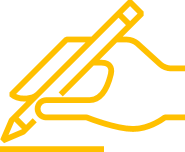 A) VAI TRÒ CỦA HỒ, ĐẦM
Việt Nam có nhiều hồ, đầm tự nhiên và nhân tạo (hồ thuỷ lợi, hồ thuỷ điện, hồ điều hoà,...). Hồ, đầm có vai trò quan trọng đối với sản xuất và sinh hoạt ở nước ta.
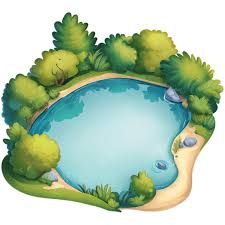 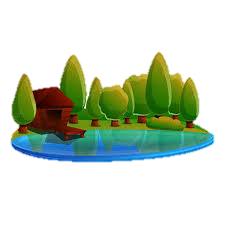 HỒ NƯỚC NGỌT TRÊN MIỆNG NÚI LỬA Ở ĐẢO LÍ SƠN
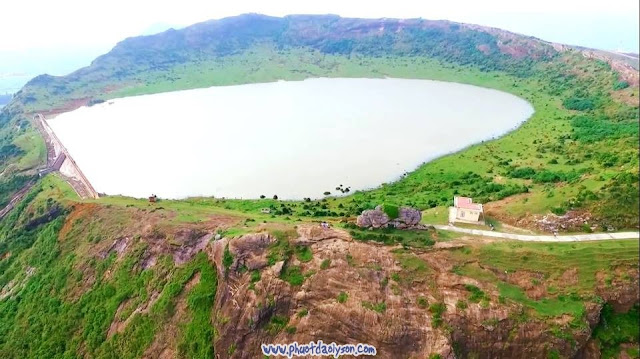 Là hồ tự nhiên được hình thành từ miệng núi lửa. Được cải tạo thành công trình thủy lợi  cung cấp nước sinh hoạt và phục vụ sản xuất cho toàn thể người dân huyện đảo Lý Sơn.
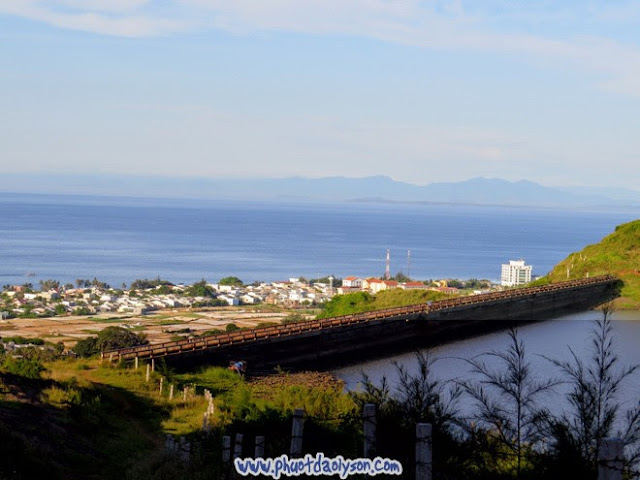 Cũng là điểm hút lượng lớn du khách tới tham quan.
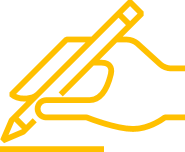 B) VAI TRÒ CỦA NƯỚC NGẦM
Việt Nam có lượng nước ngầm khá phong phú, phân bố khắp cả nước. Nước ngầm có vai trò quan trọng đối với sản xuất và sinh hoạt của con người.
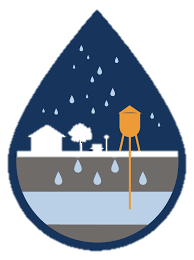 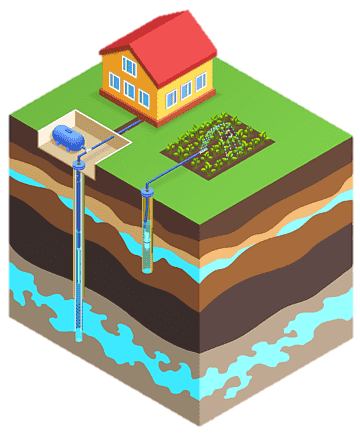 CÁC MỎ NƯỚC KHOÁNG Ở VIỆT NAM?
Quang Hanh
Mỹ Lâm
Kim Bôi
Vĩnh Hảo
Suối Bang
Hội Vân
Bình Châu
Kênh Gà
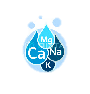 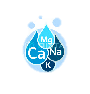 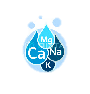 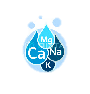 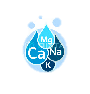 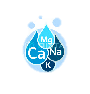 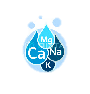 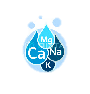 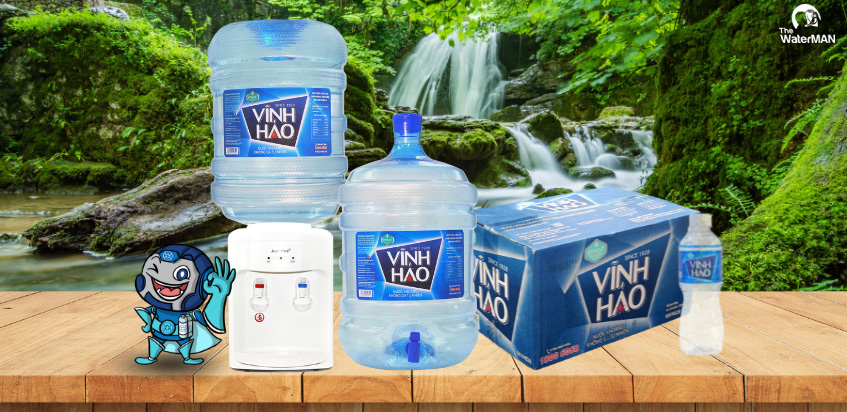 Là nguồn cung cấp nước khoáng cho ngành công nghiệp, có tác dụng tốt với sức khỏe
DU LỊCH NGHỈ DƯỠNG, CHỮA BỆNH Ở SUỐI NƯỚC NÓNG
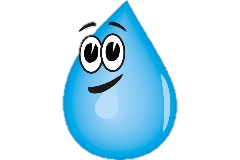 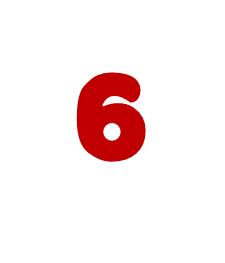 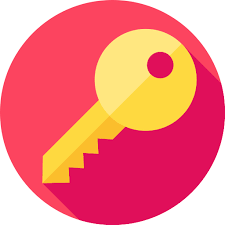 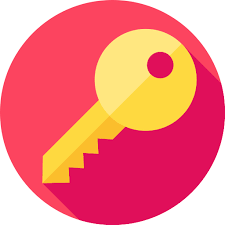 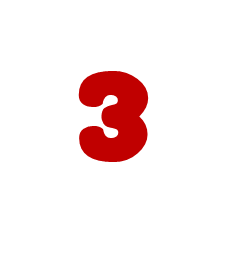 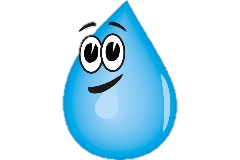 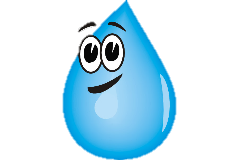 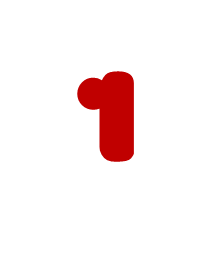 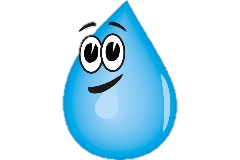 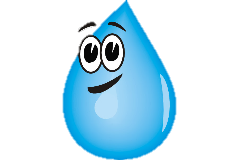 LUYỆN TẬP
Ô CHỮ
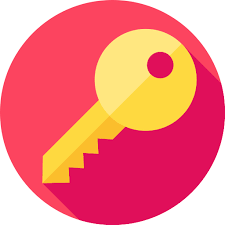 G
C
Y
C
N
Ắ
Ô
B
M
T
T
N
K
H
B
Â
Ê
A
H
Ô
B
Ể
C
Đ
Ô
N
G
N
A
M
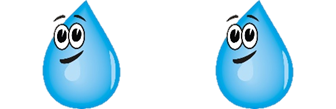 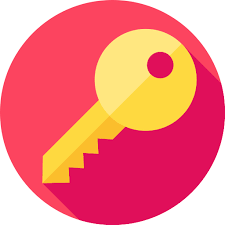 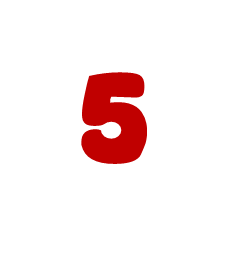 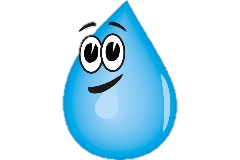 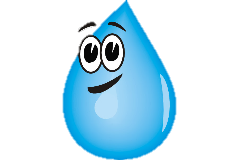 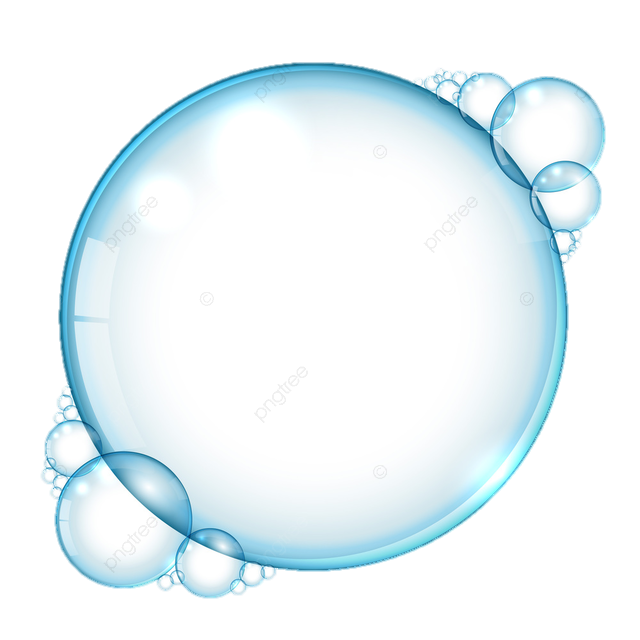 H
Ư
Ồ
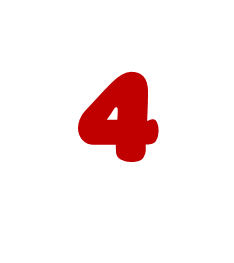 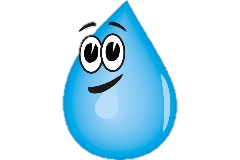 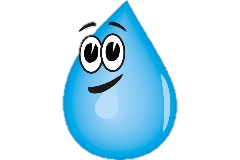 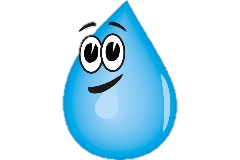 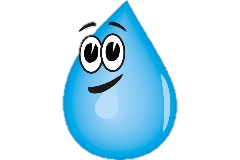 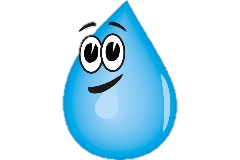 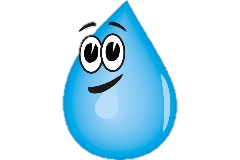 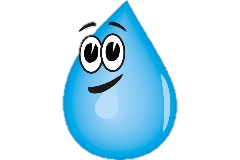 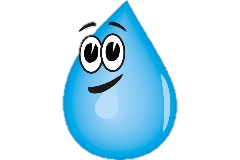 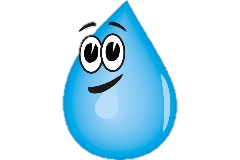 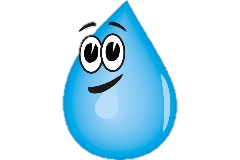 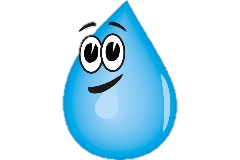 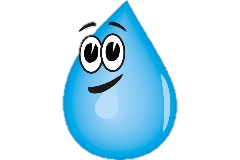 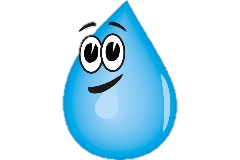 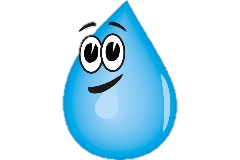 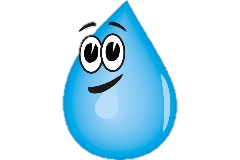 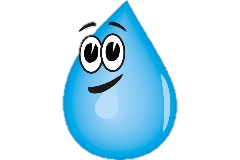 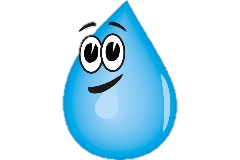 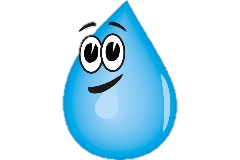 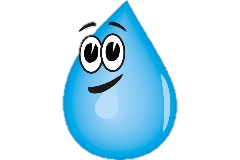 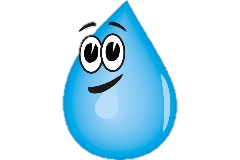 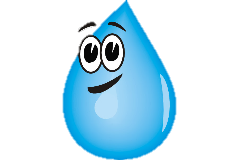 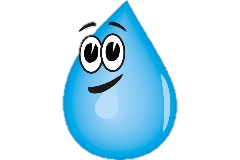 U
Ớ
N
7

Hồ nước ngọt tự nhiên lớn nhất Việt Nam.
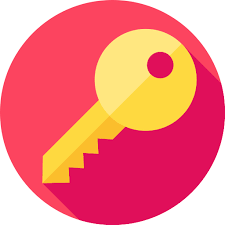 -
Đ
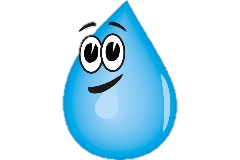 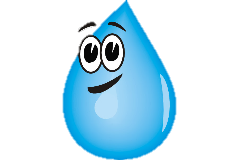 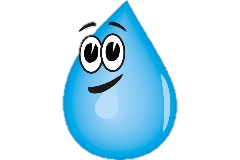 C
G
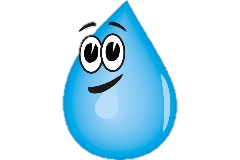 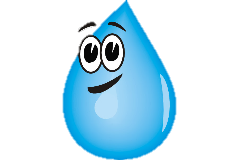 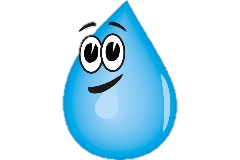 -
Ô
M
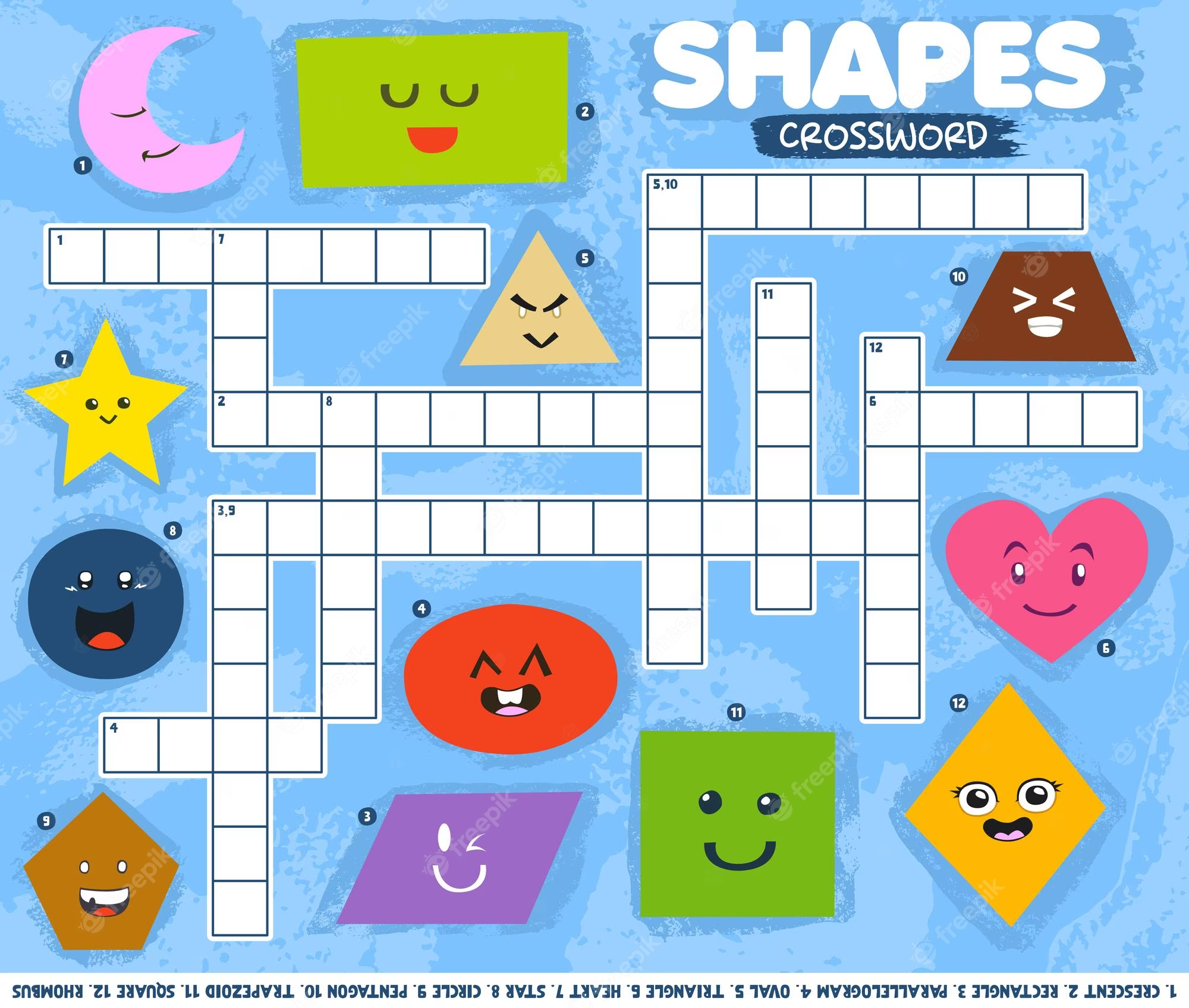 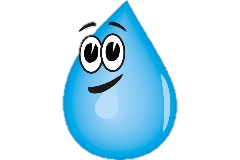 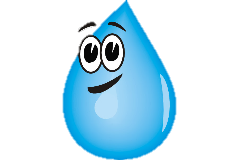 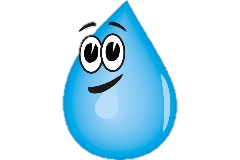 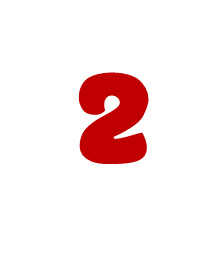 N
Ư
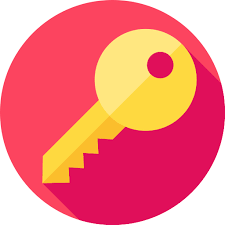 G
A
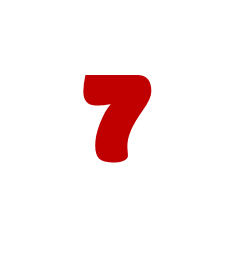 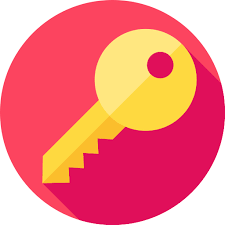 [Speaker Notes: Click vào STT trên ô chữ  xuất hiện câu hỏi
Click vào chìa khóa  xuất hiện đáp án]
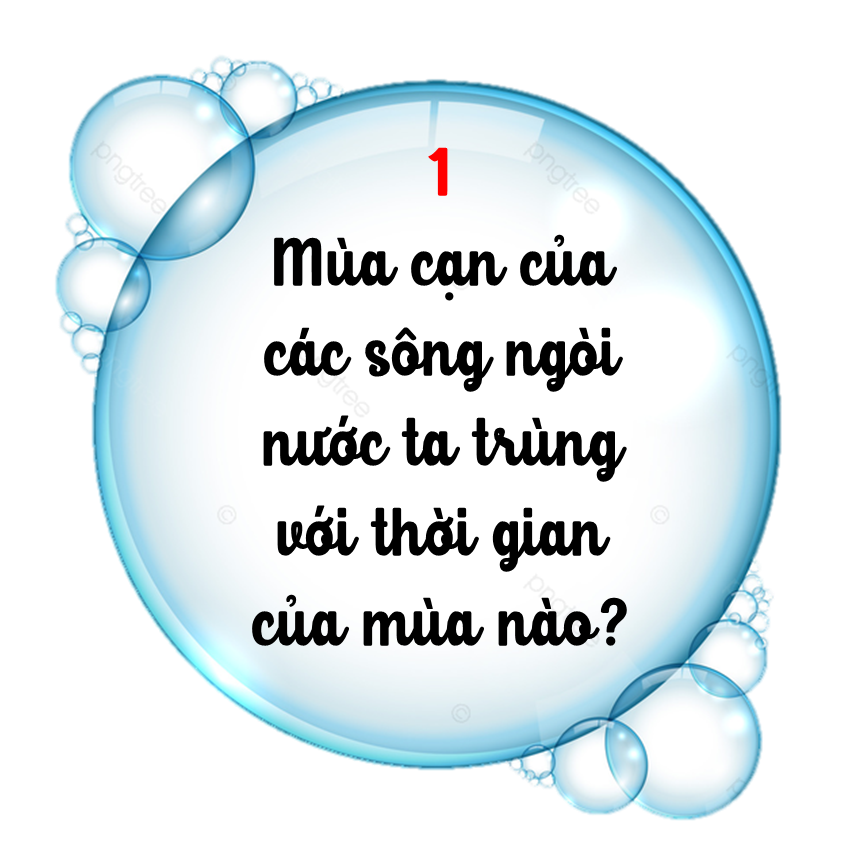 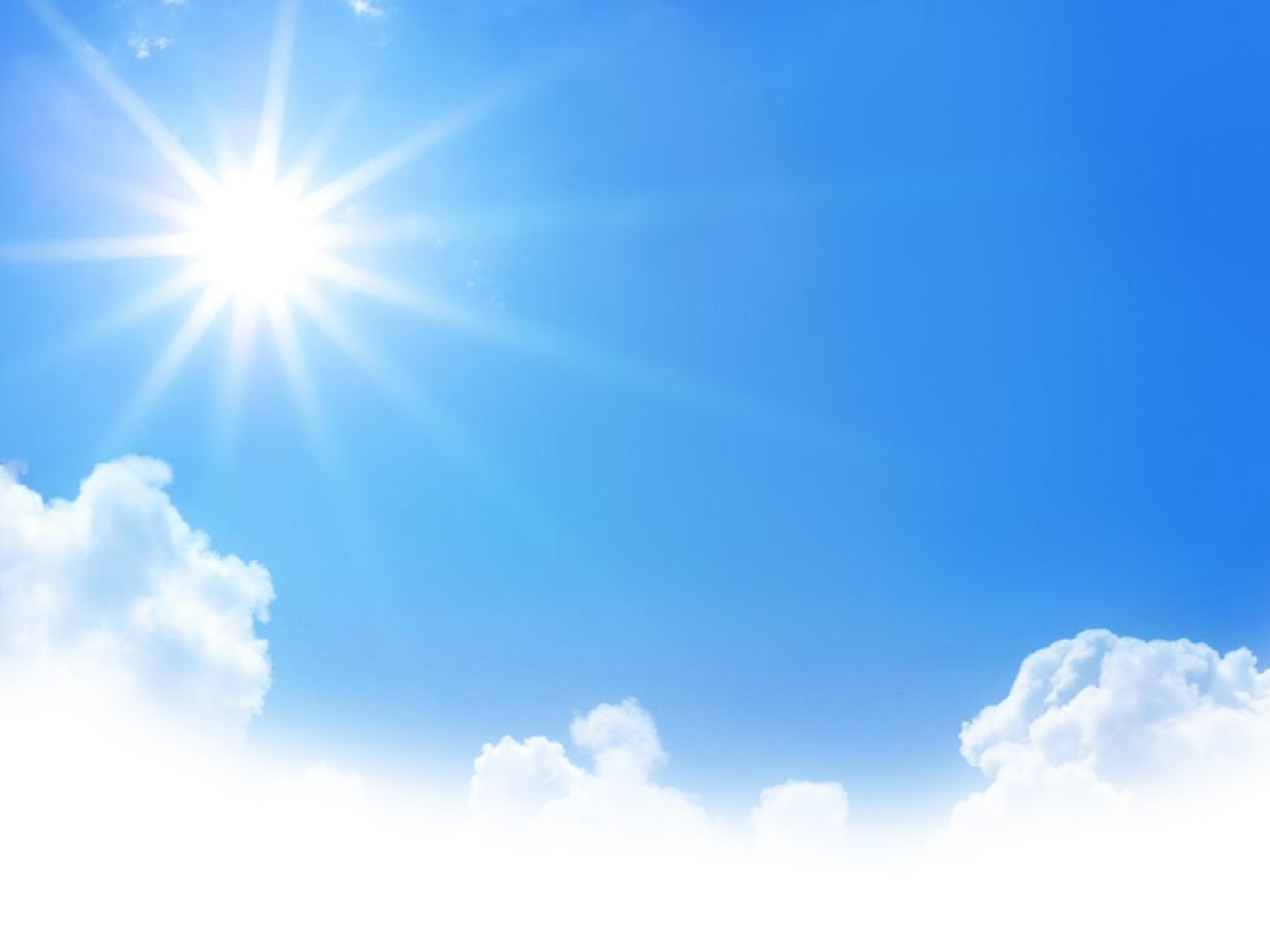 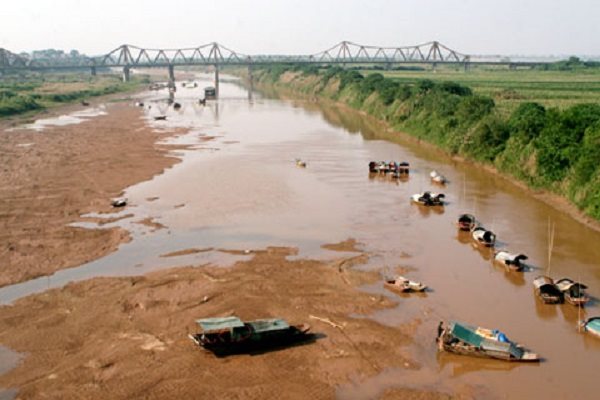 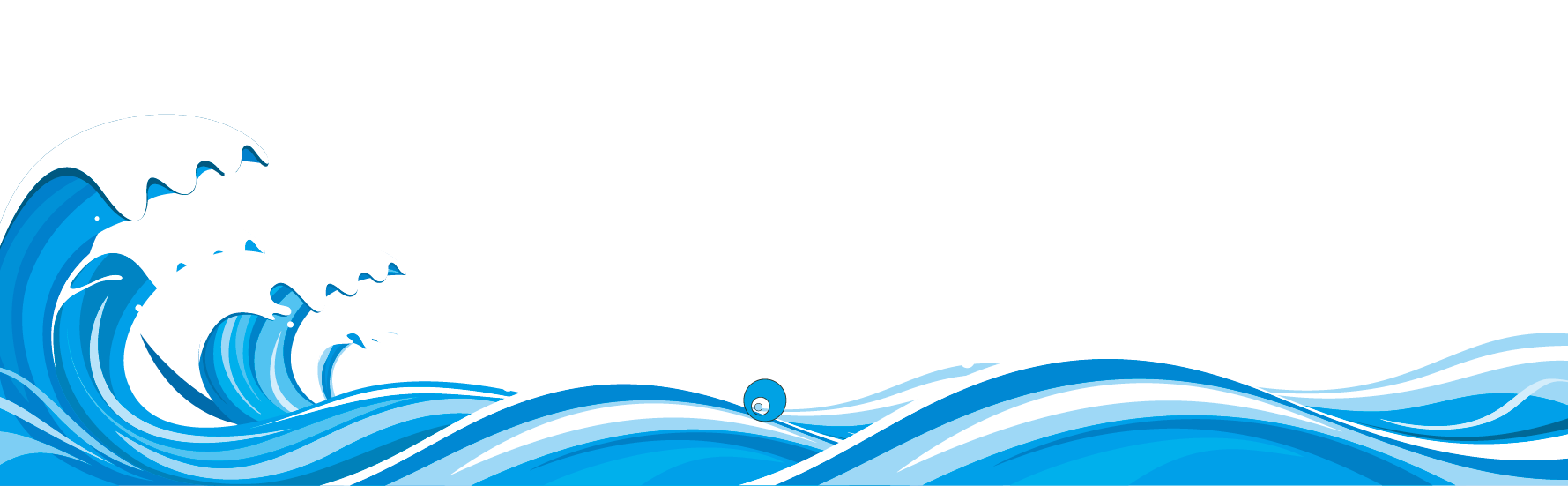 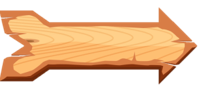 [Speaker Notes: Nhấn vào mũi tên để quay về]
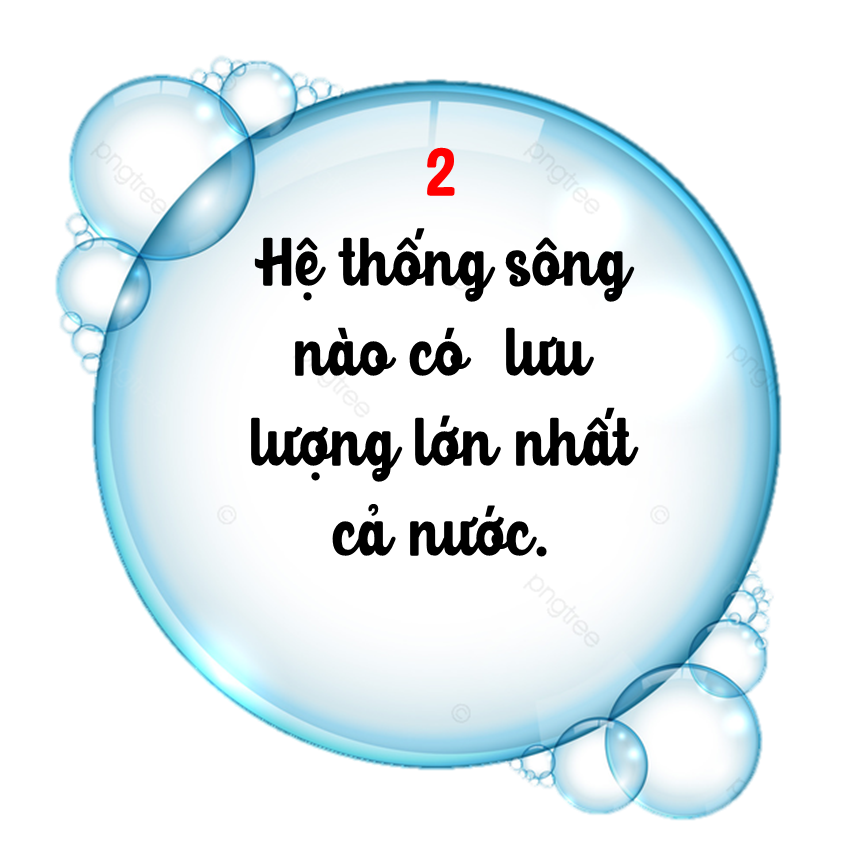 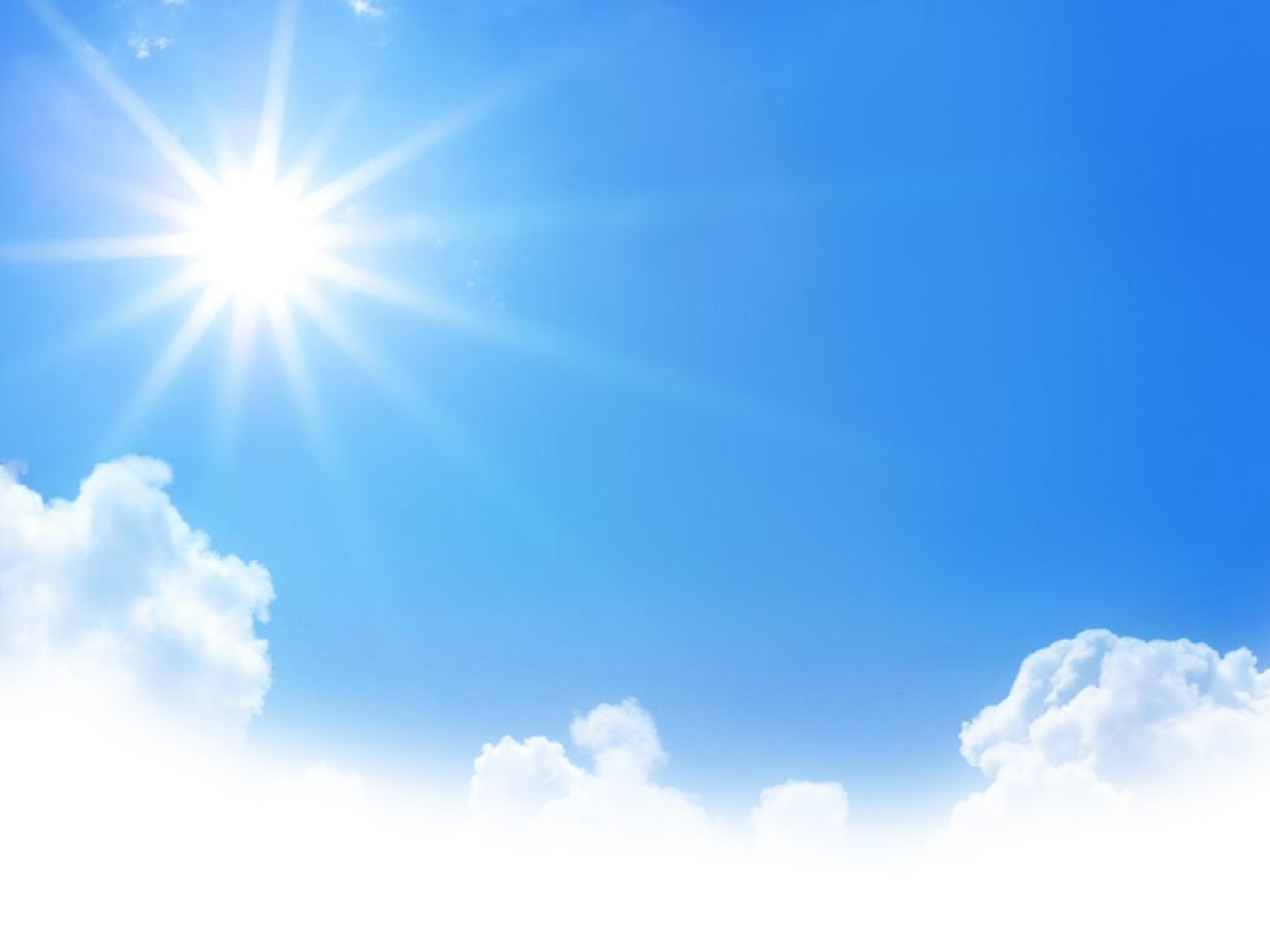 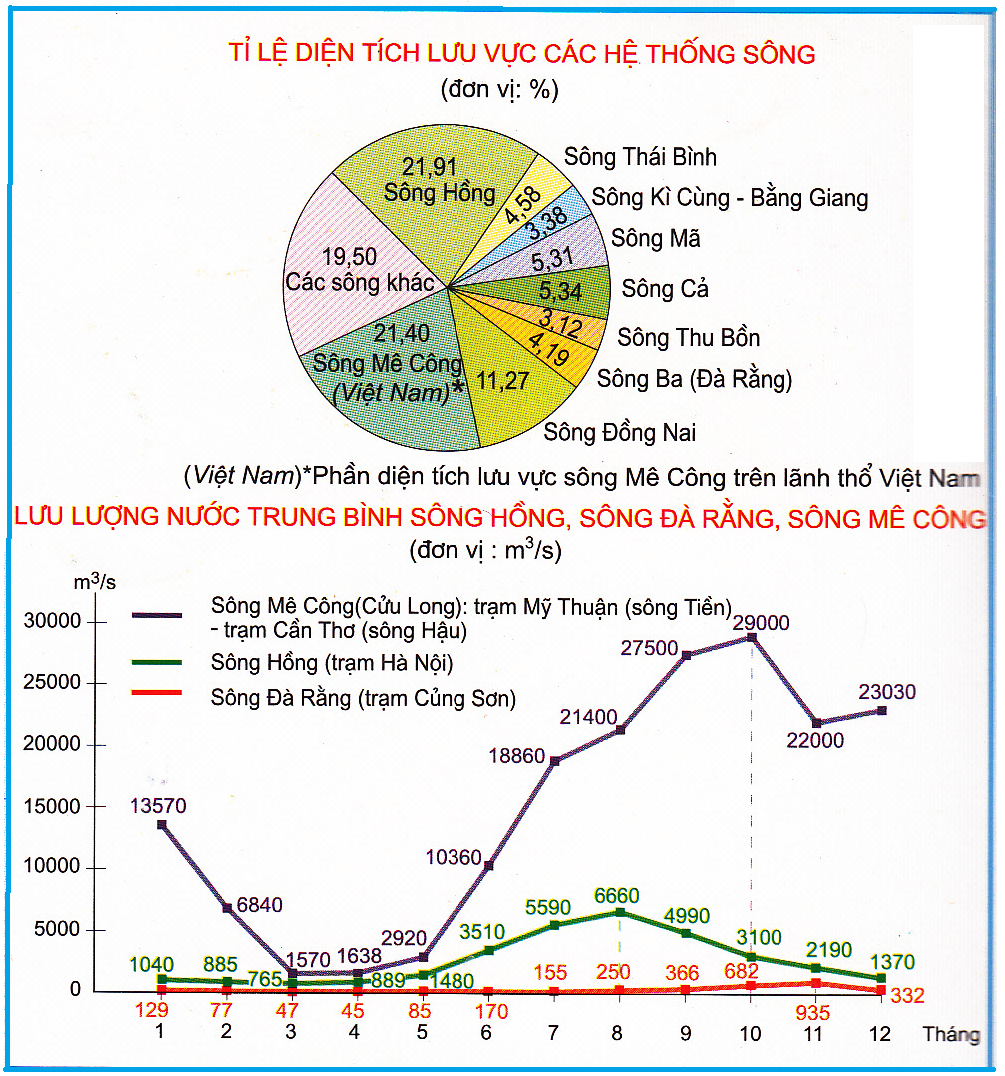 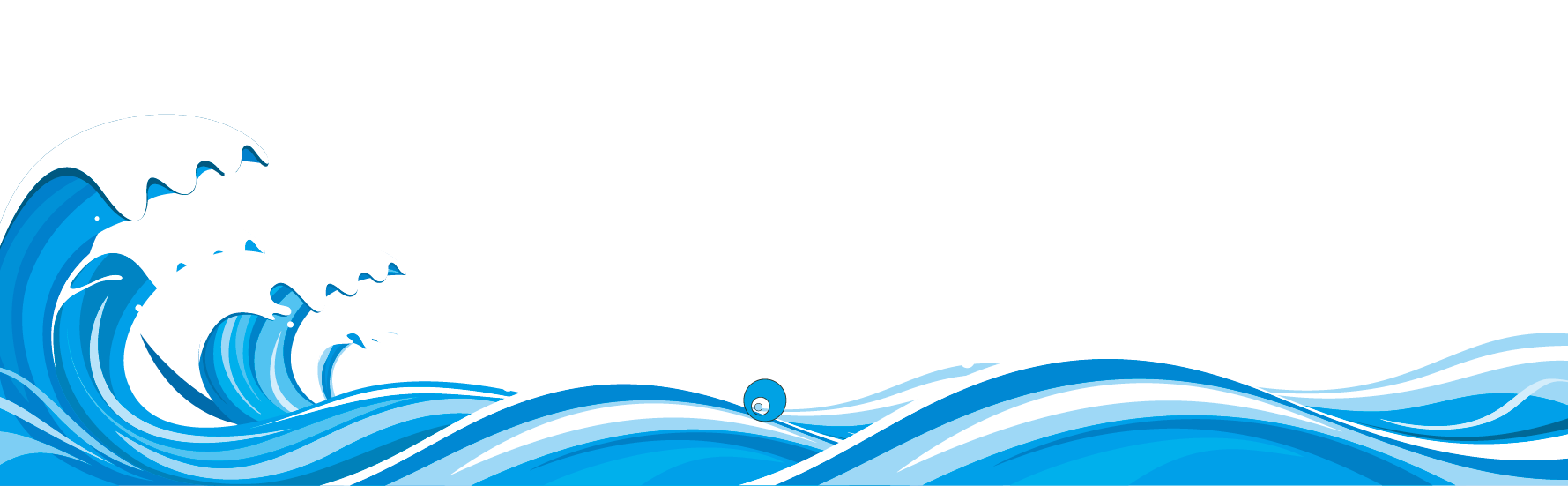 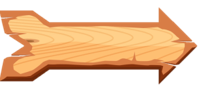 [Speaker Notes: Nhấn vào mũi tên để quay về]
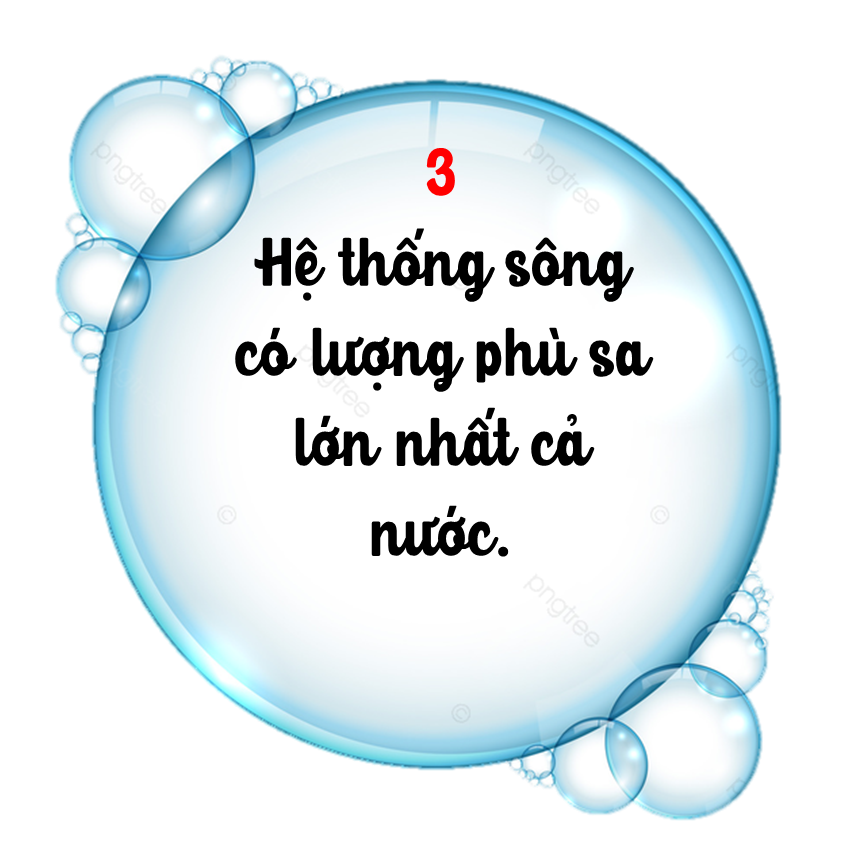 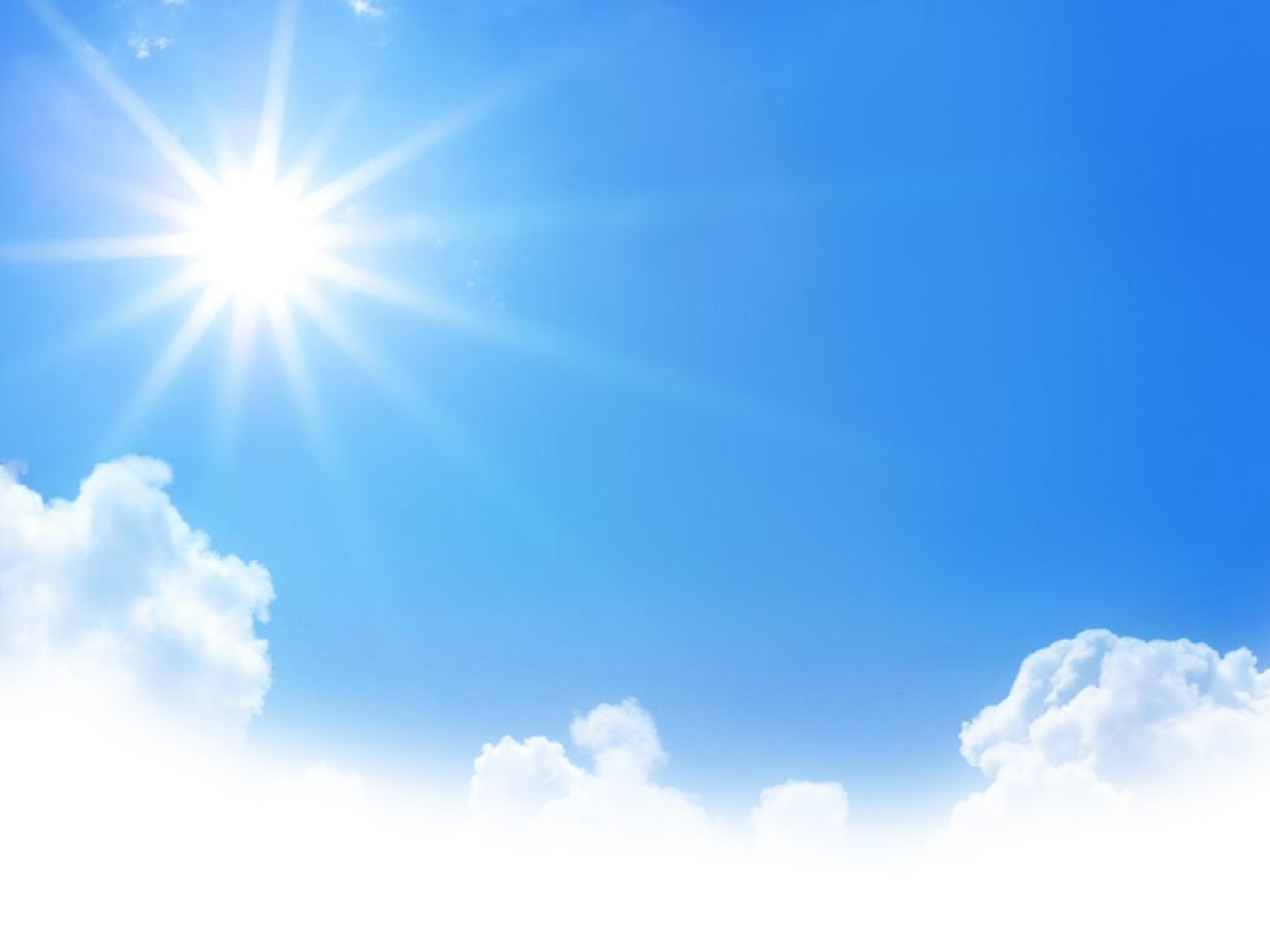 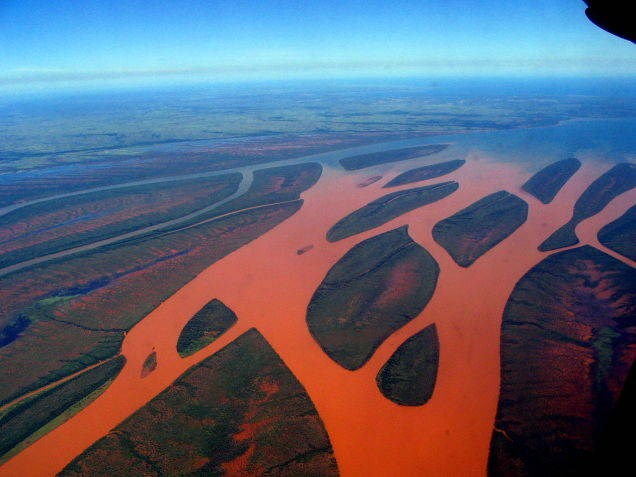 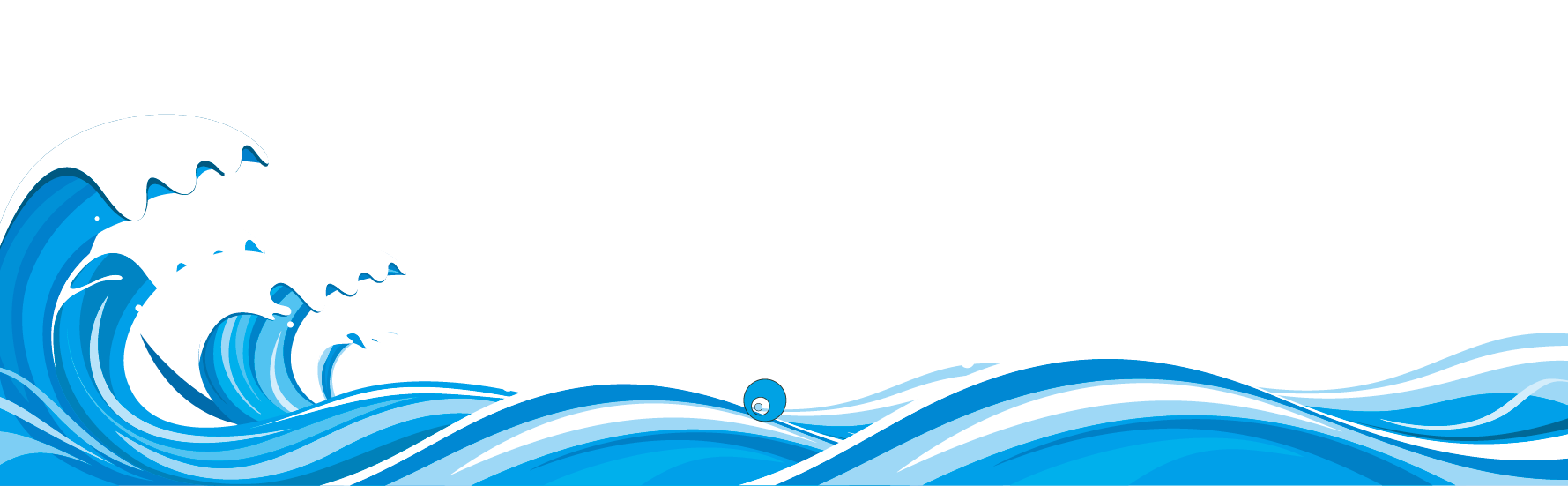 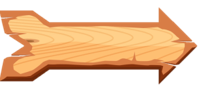 [Speaker Notes: Nhấn vào mũi tên để quay về]
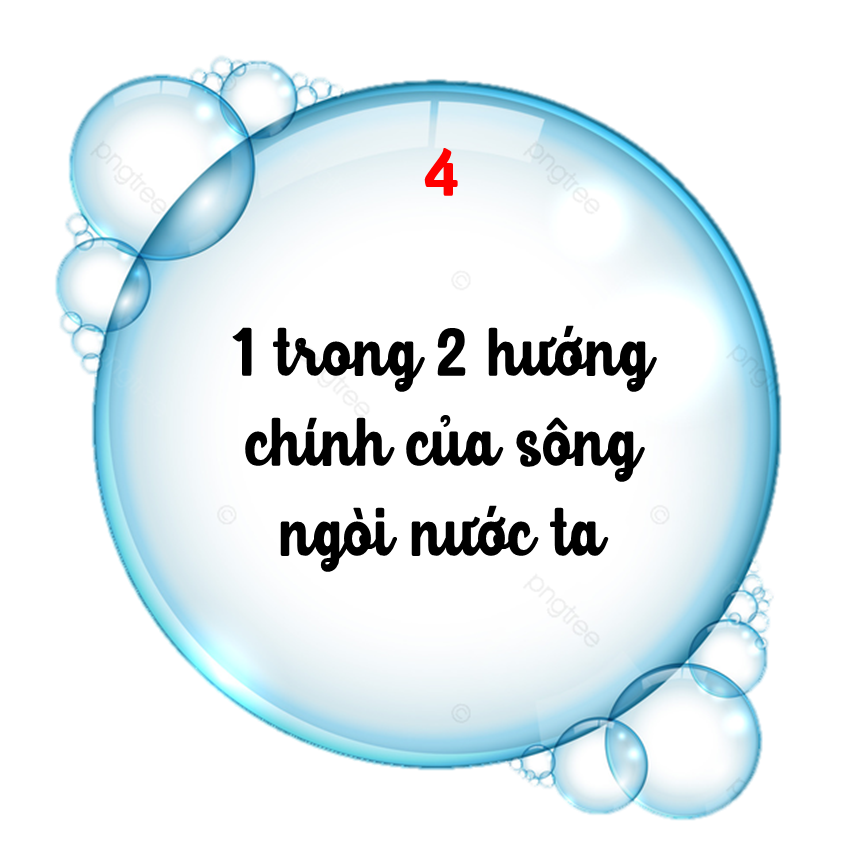 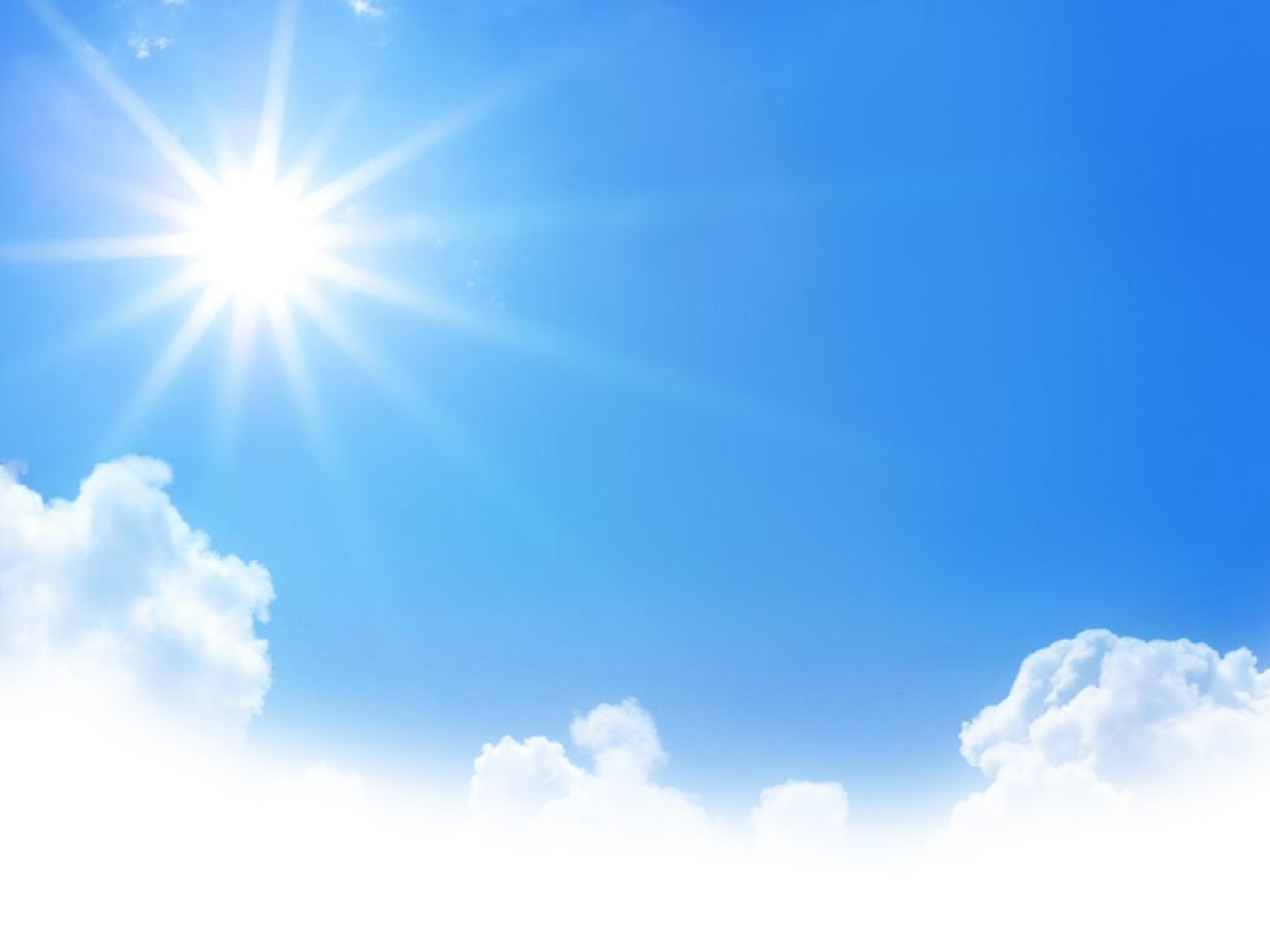 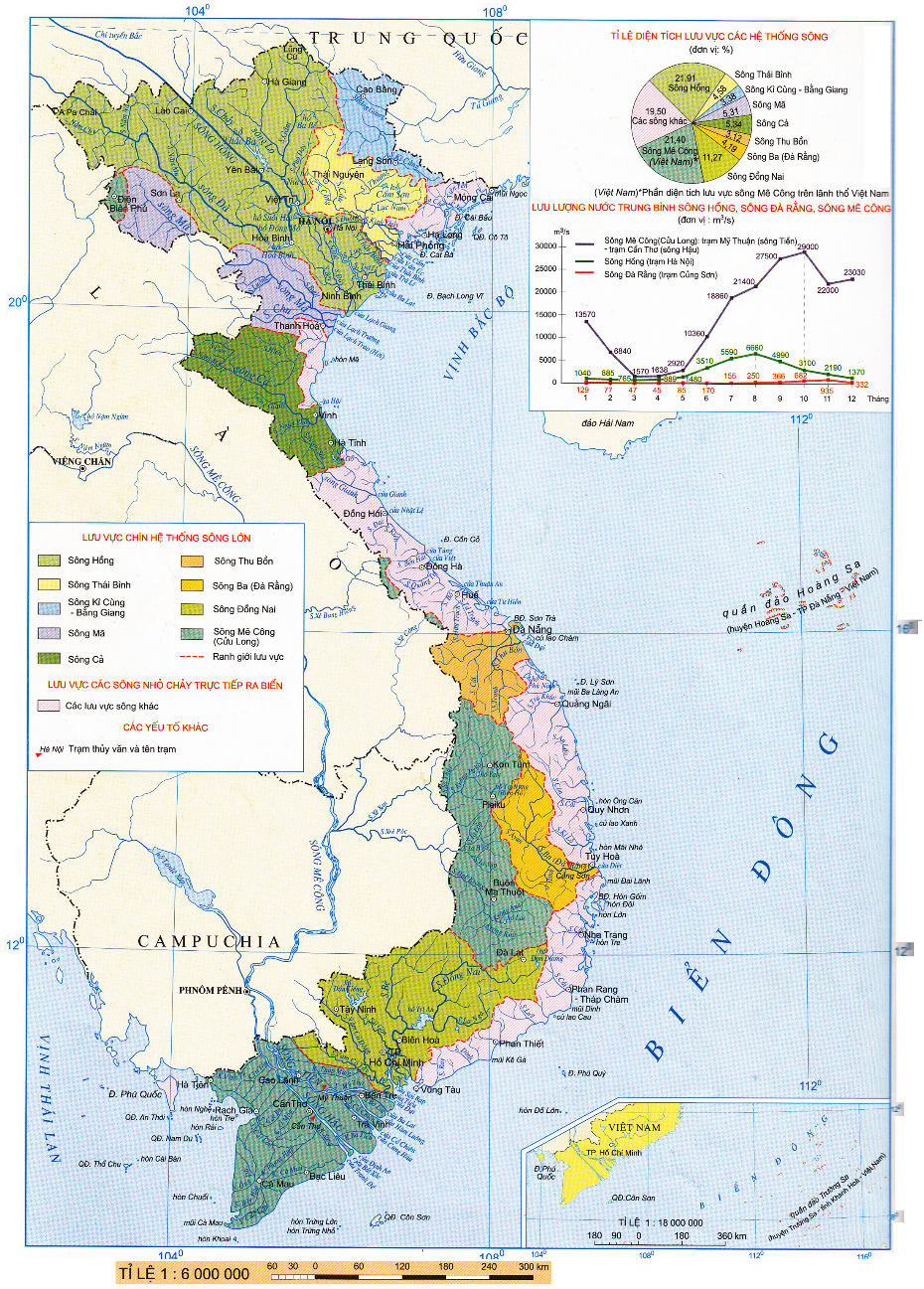 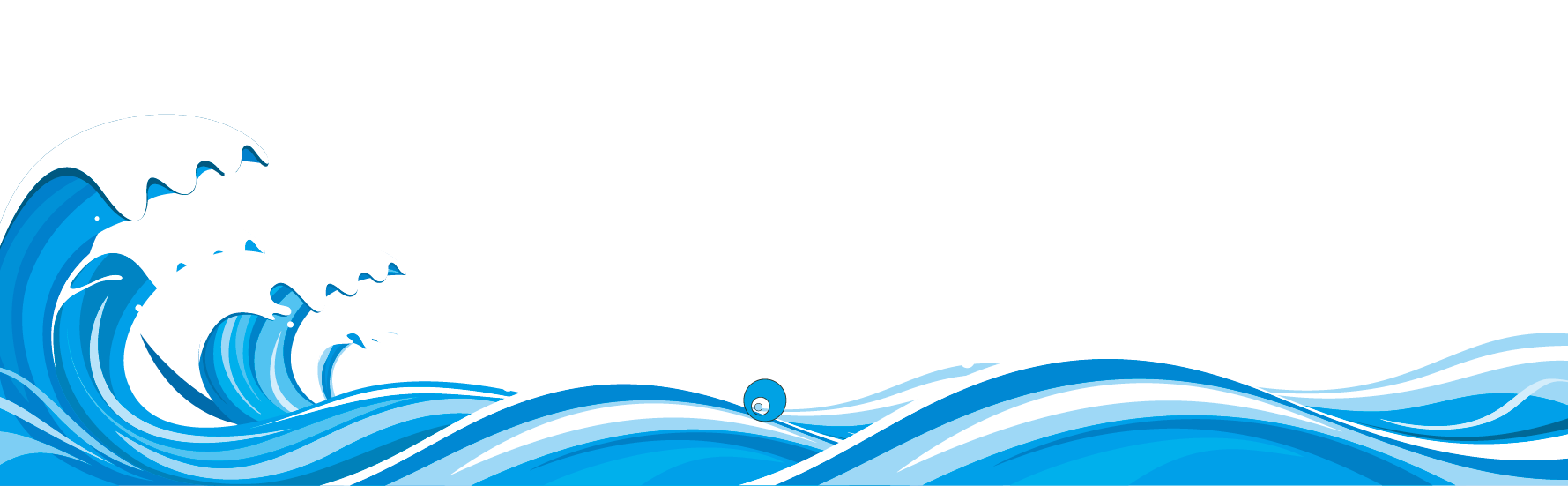 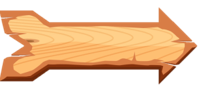 [Speaker Notes: Nhấn vào mũi tên để quay về]
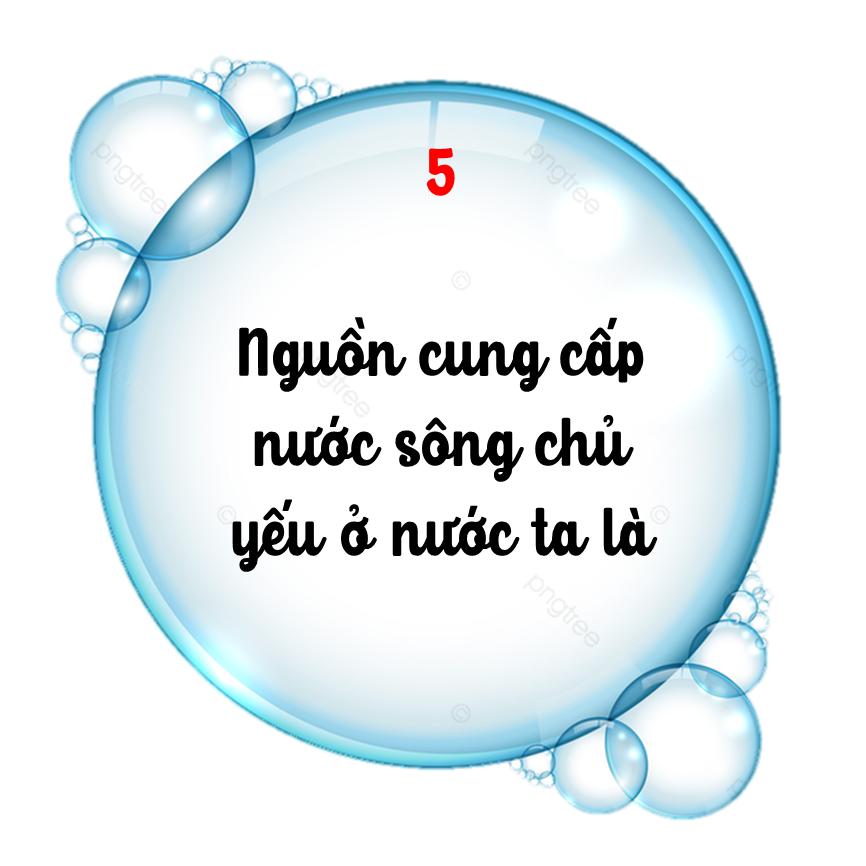 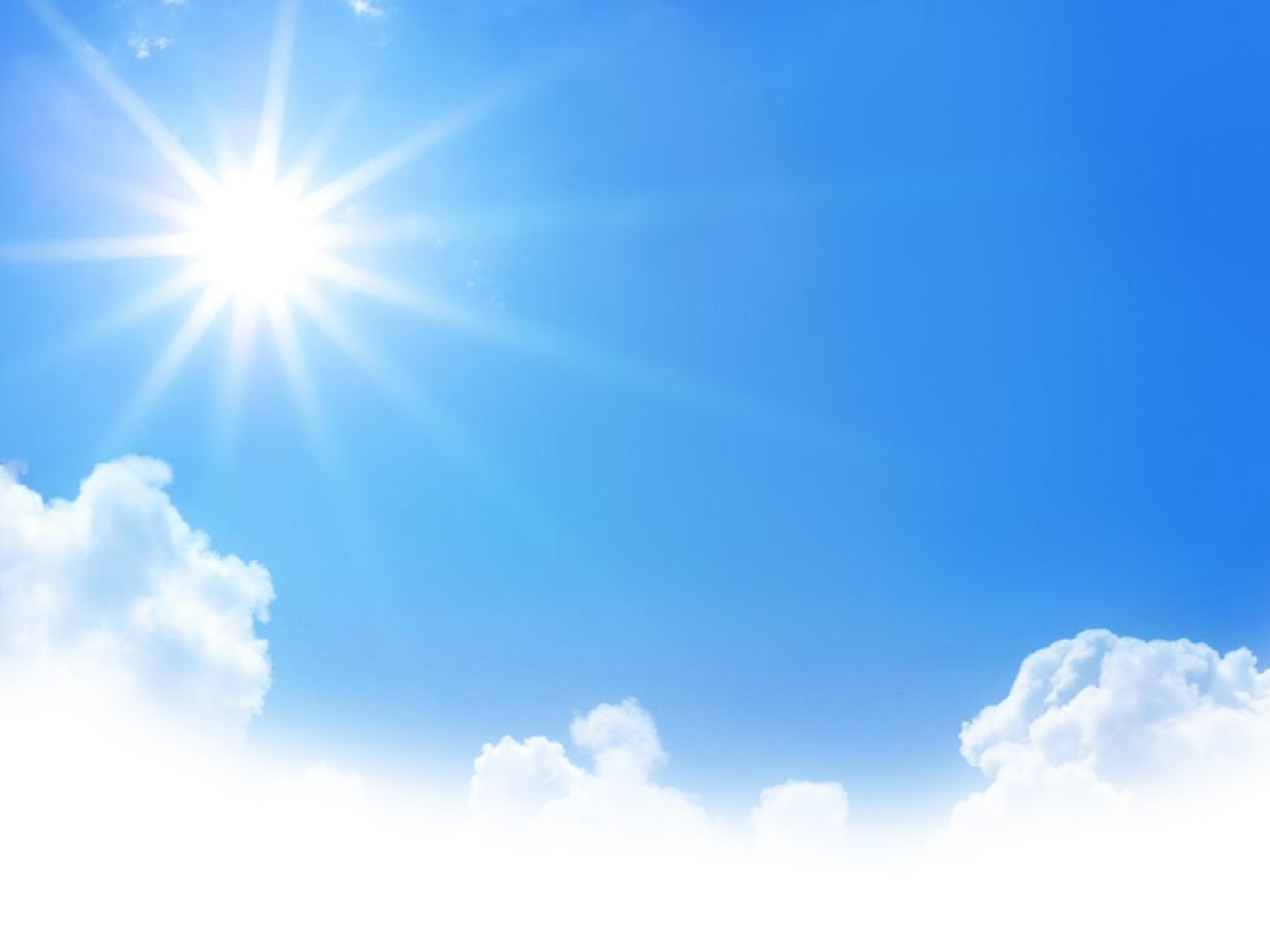 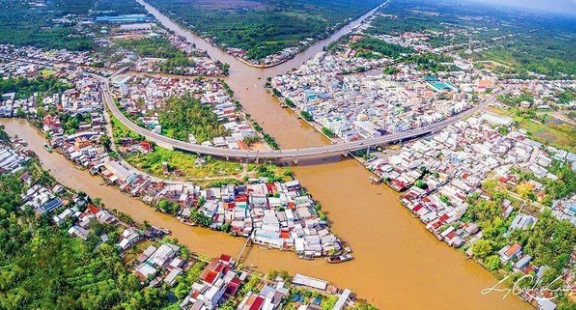 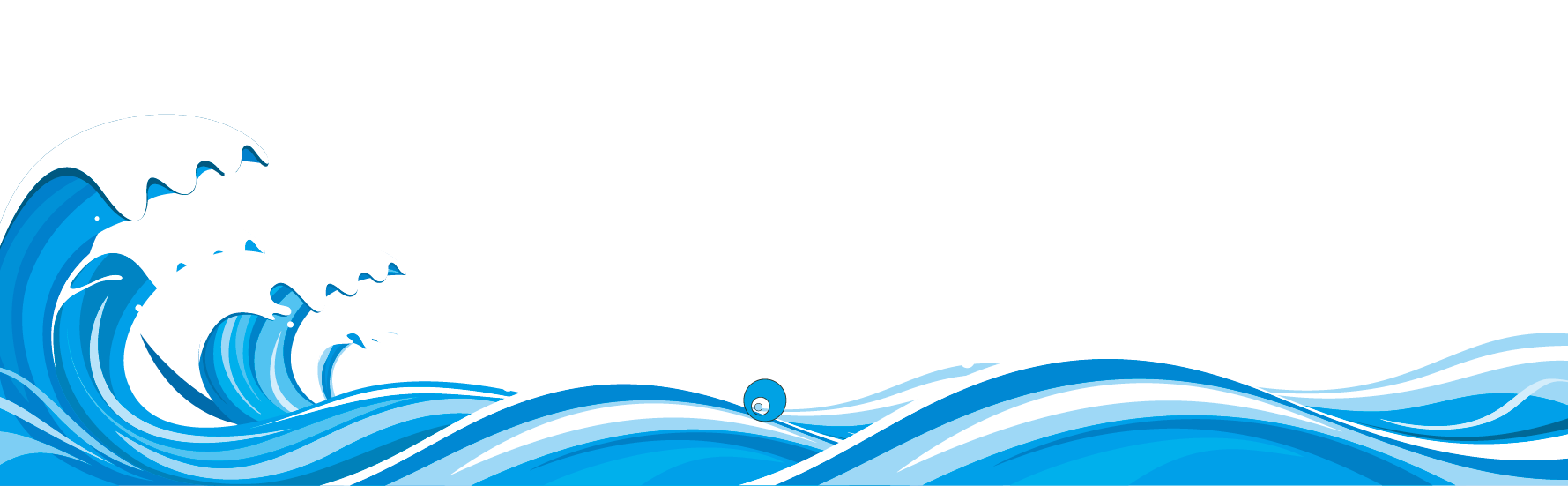 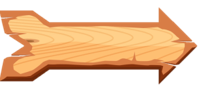 [Speaker Notes: Nhấn vào mũi tên để quay về]
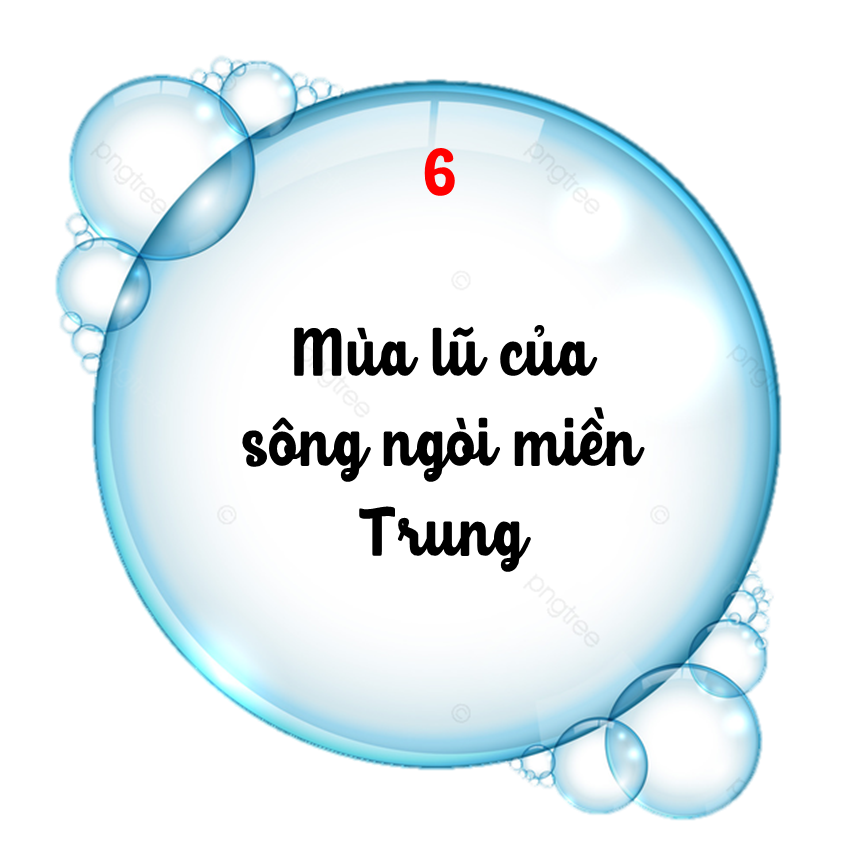 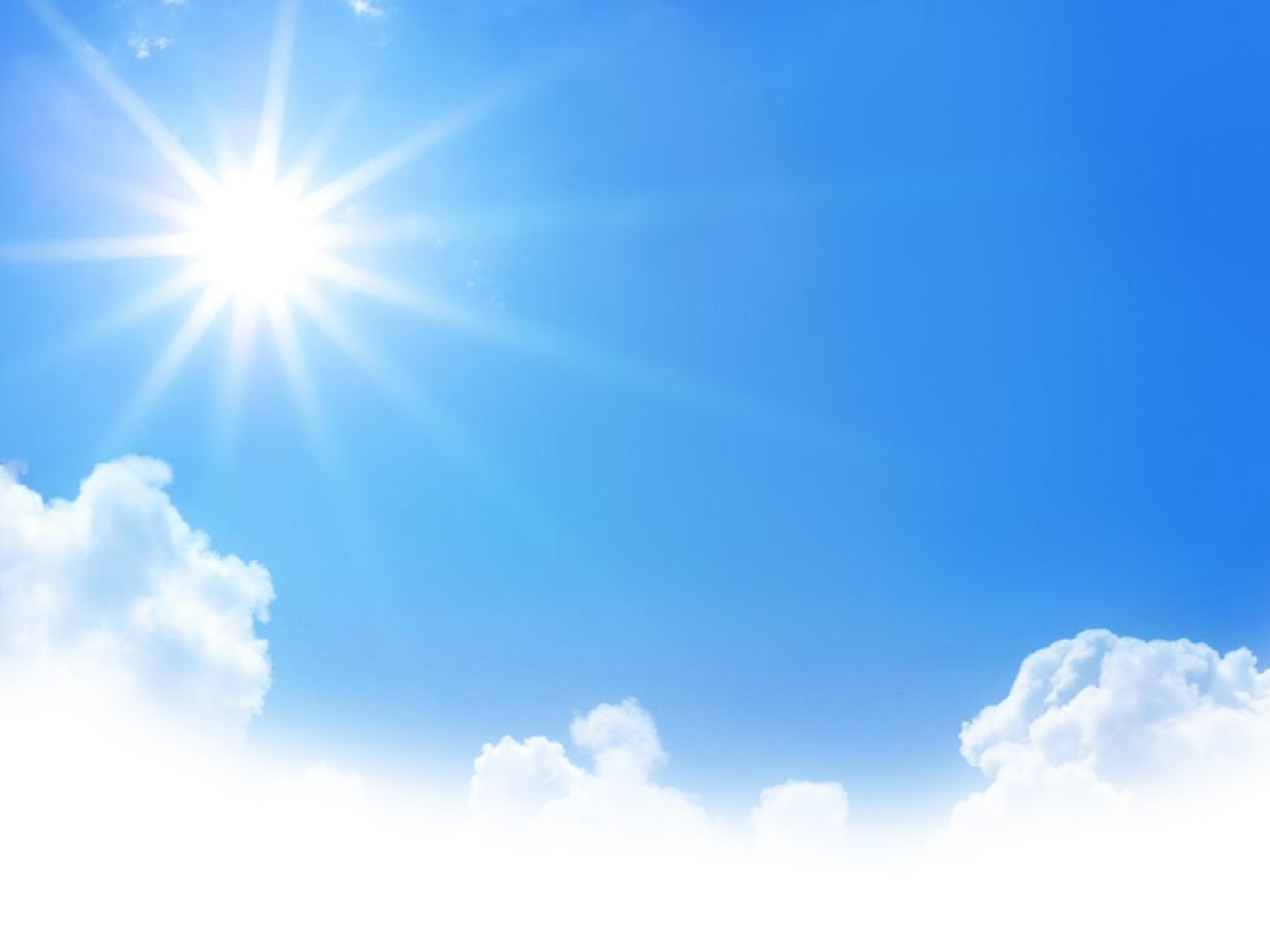 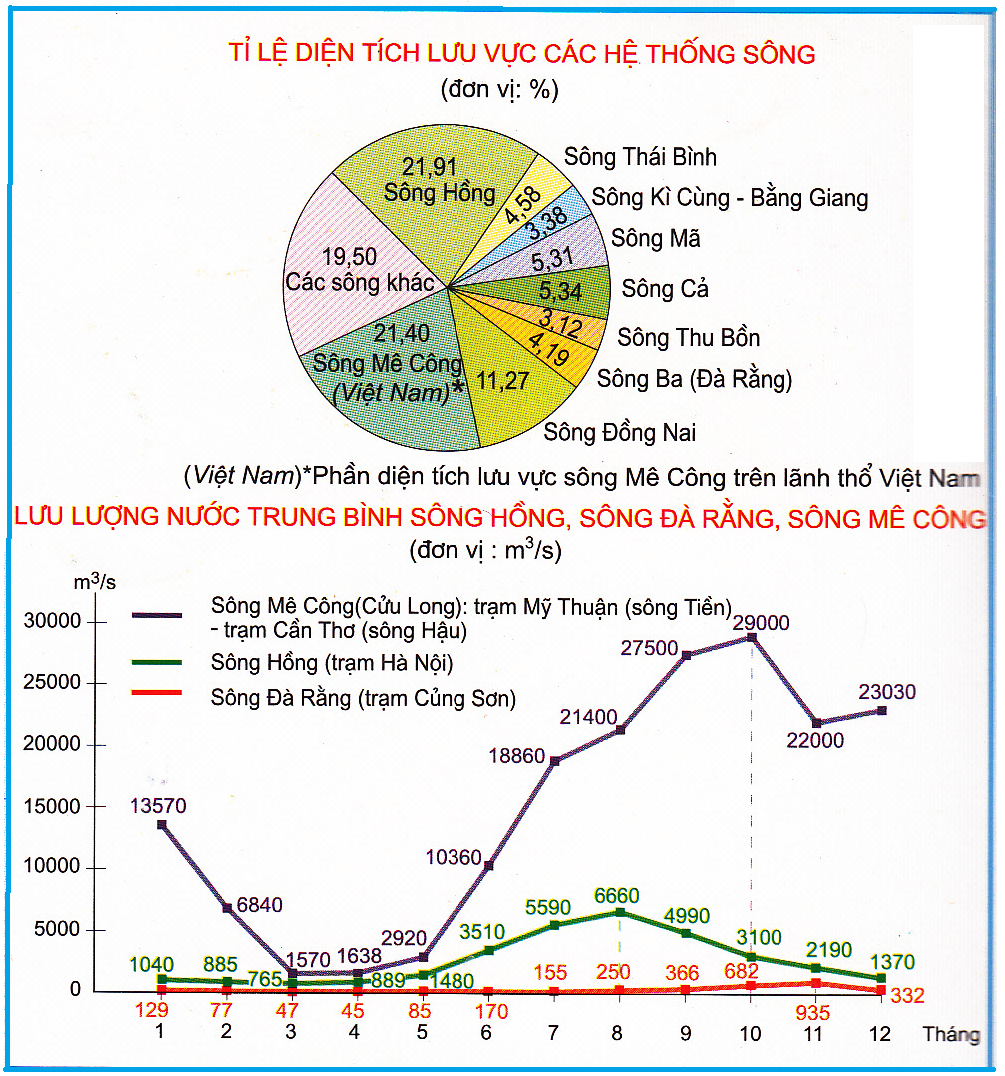 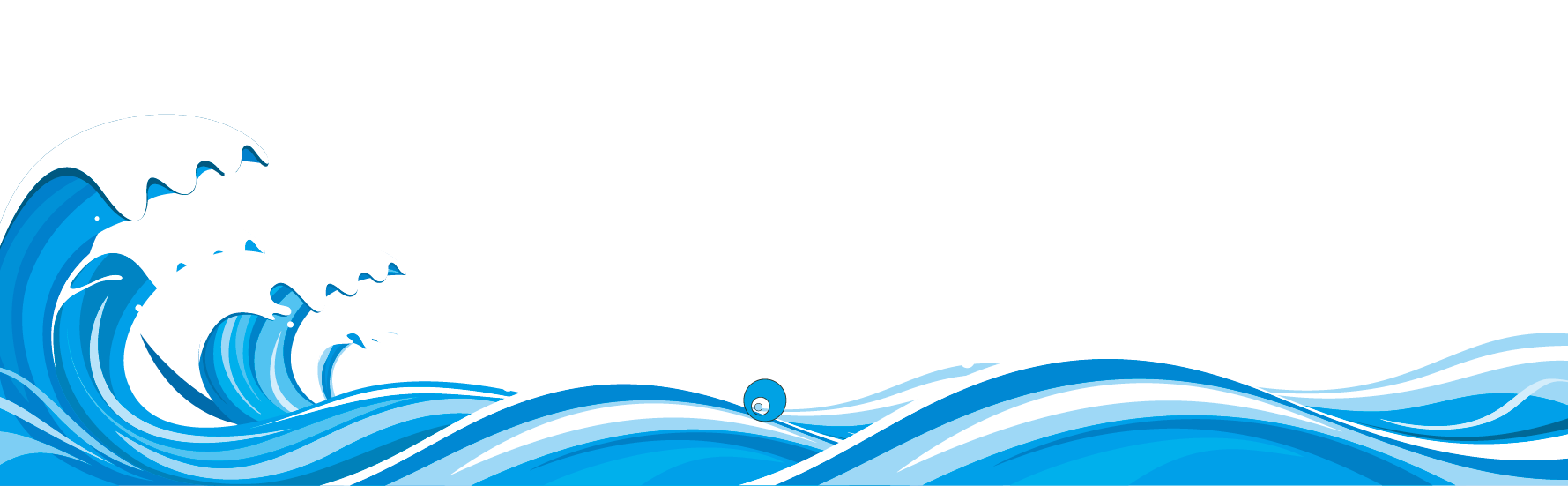 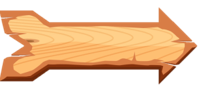 [Speaker Notes: Nhấn vào mũi tên để quay về]
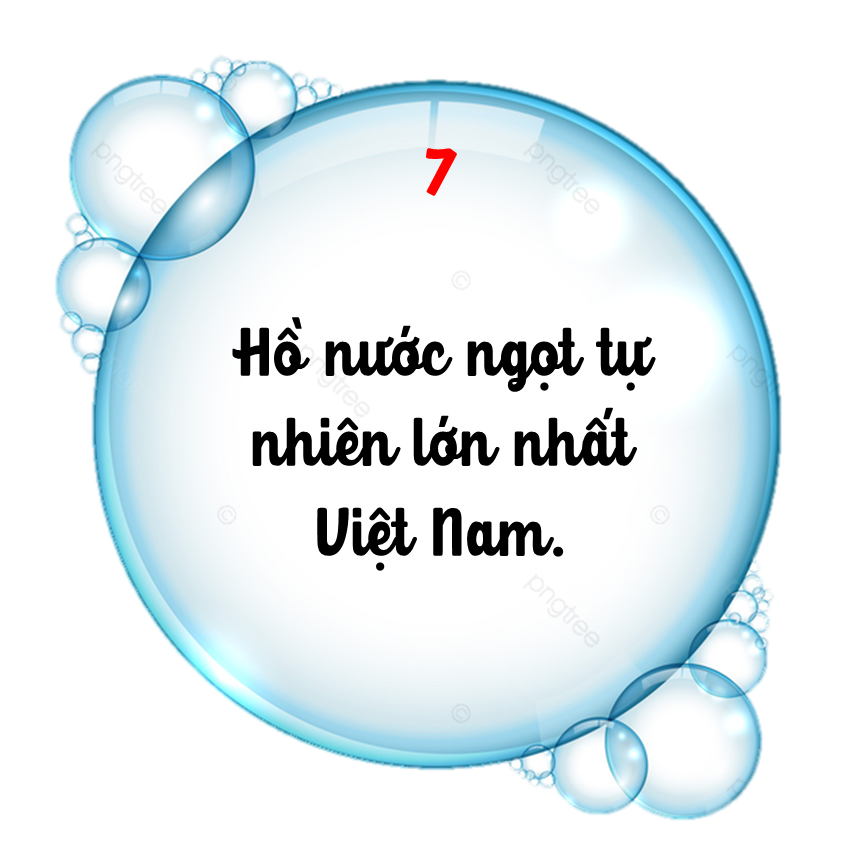 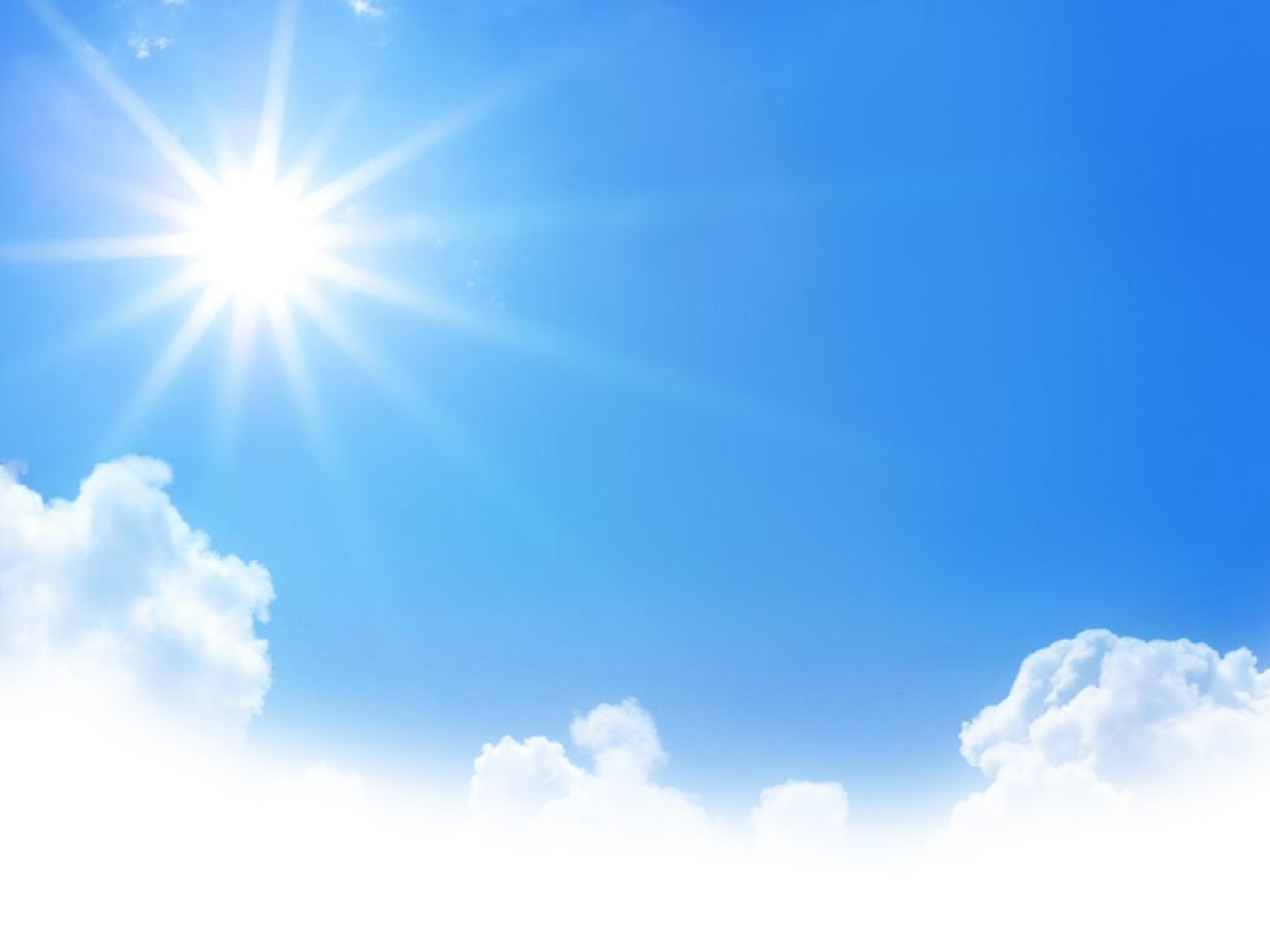 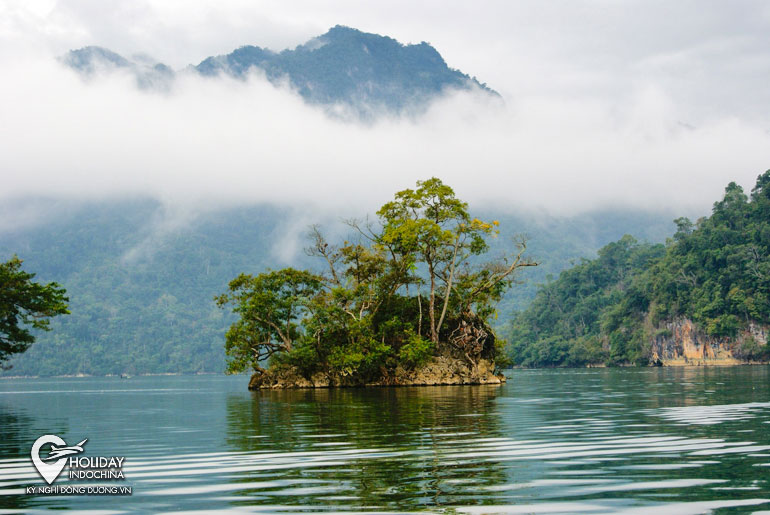 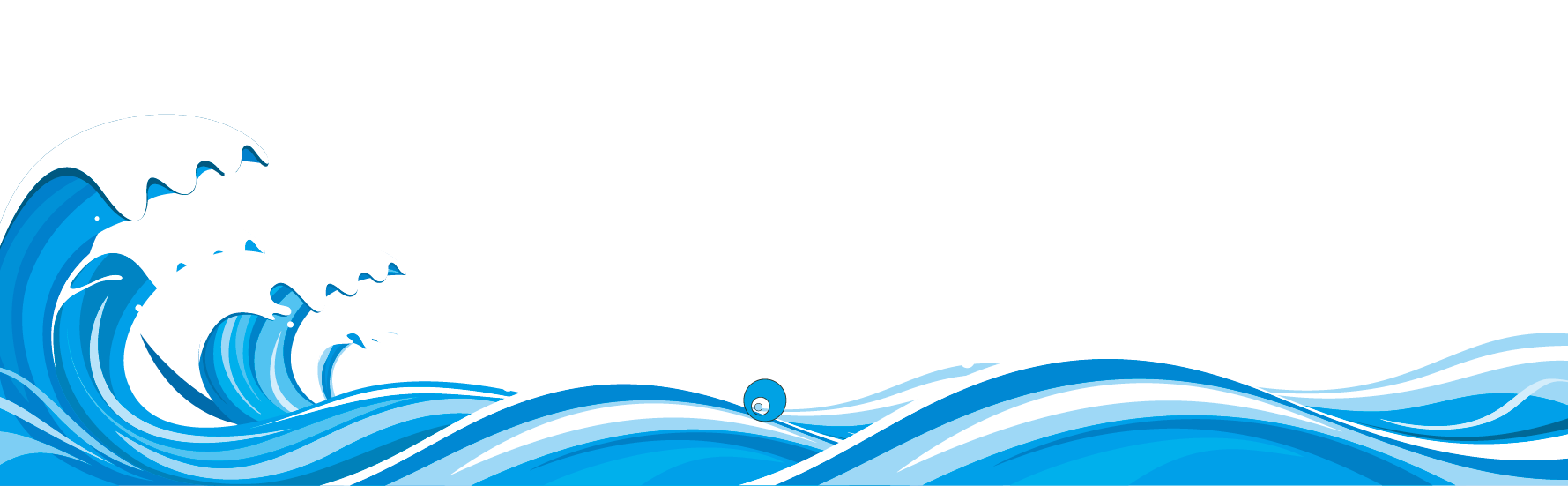 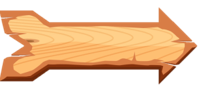 [Speaker Notes: Nhấn vào mũi tên để quay về]
PHƯƠNG ÁN 2
Lập bảng thống kê thời gian mùa lũ và mùa cạn của 3 hệ thống sông theo mẫu
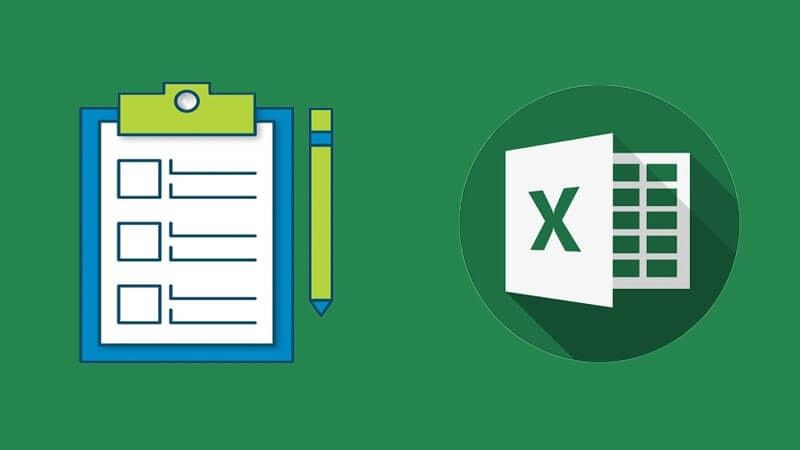 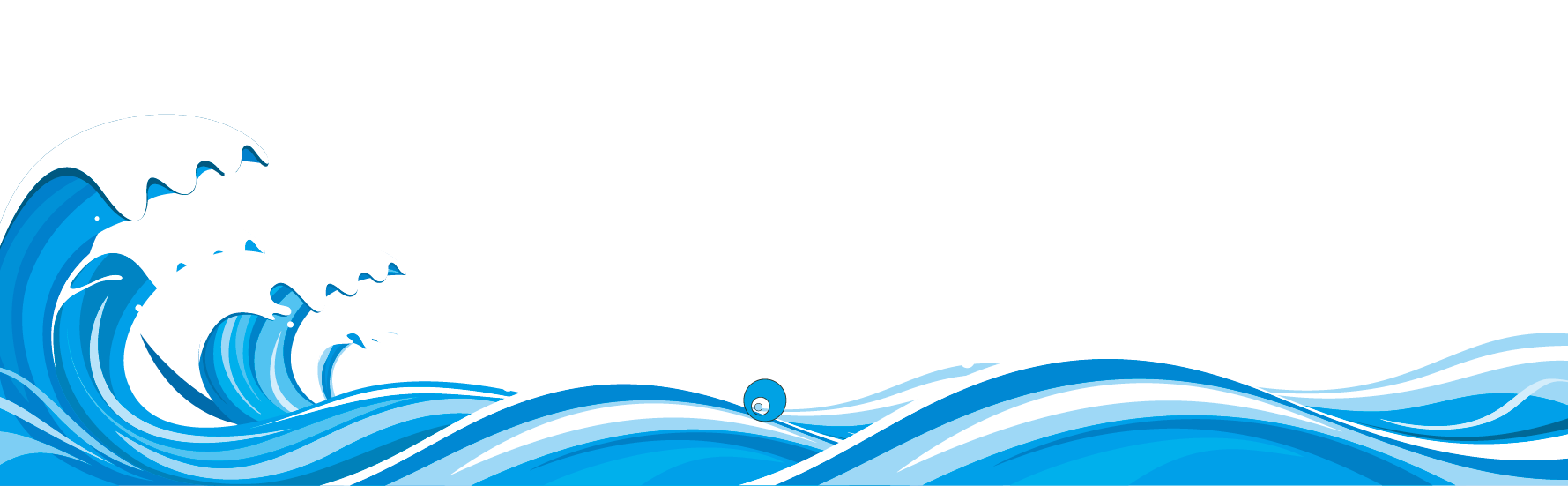 VẬN DỤNG
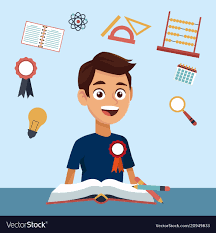 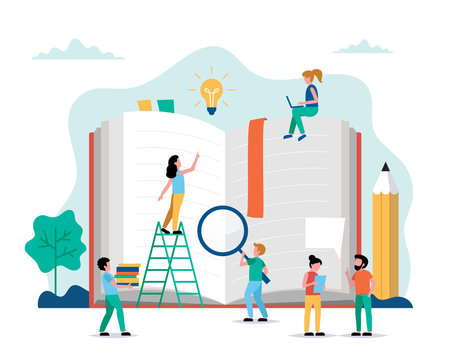 Chọn 1 trong 2 nhiệm vụ
NHIỆM VỤ 1
NHIỆM VỤ 2
Lập sơ đồ thể hiện đặc điểm mạng lưới sông ngòi Việt Nam.
Viết báo cáo ngắn mô tả đặc điểm của sông hoặc hồ, hoặc đầm ở nước ta mà em biết.
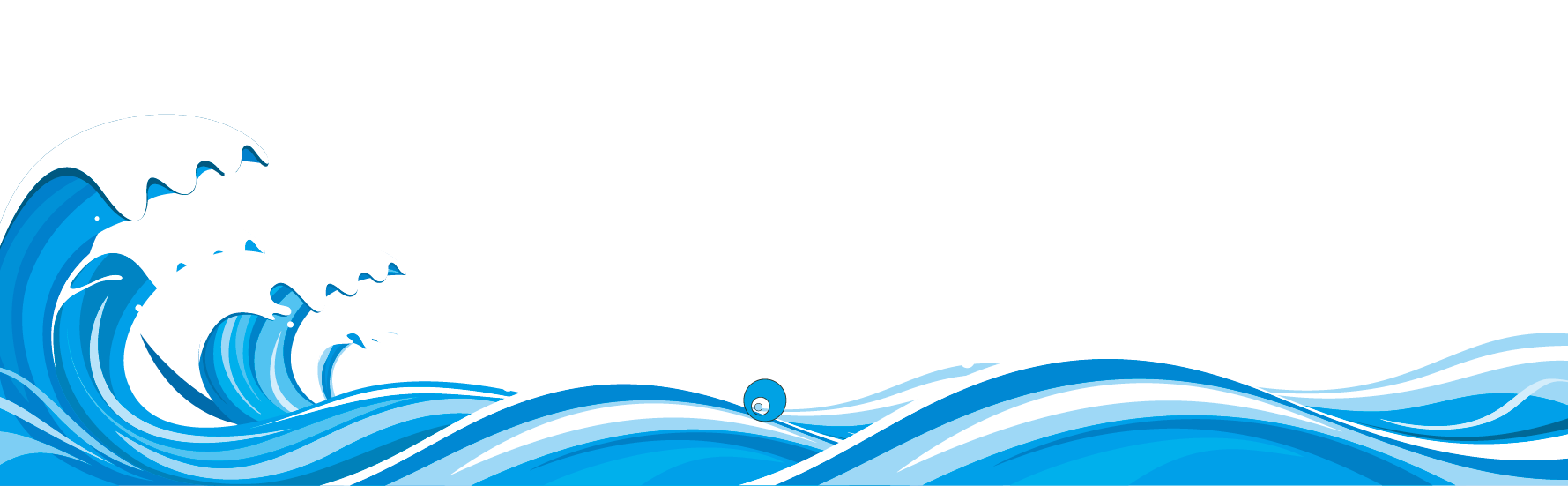 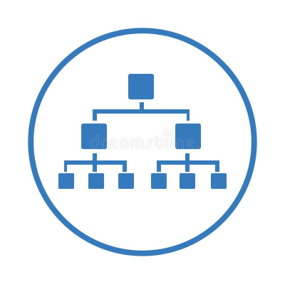 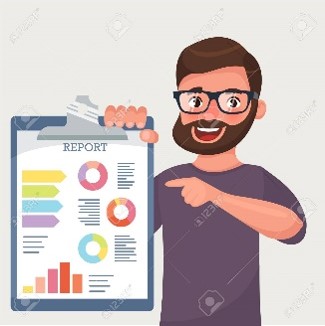 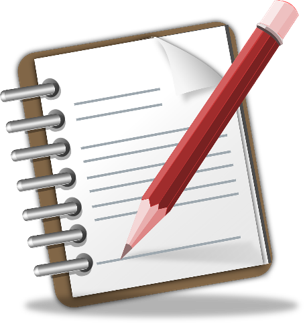 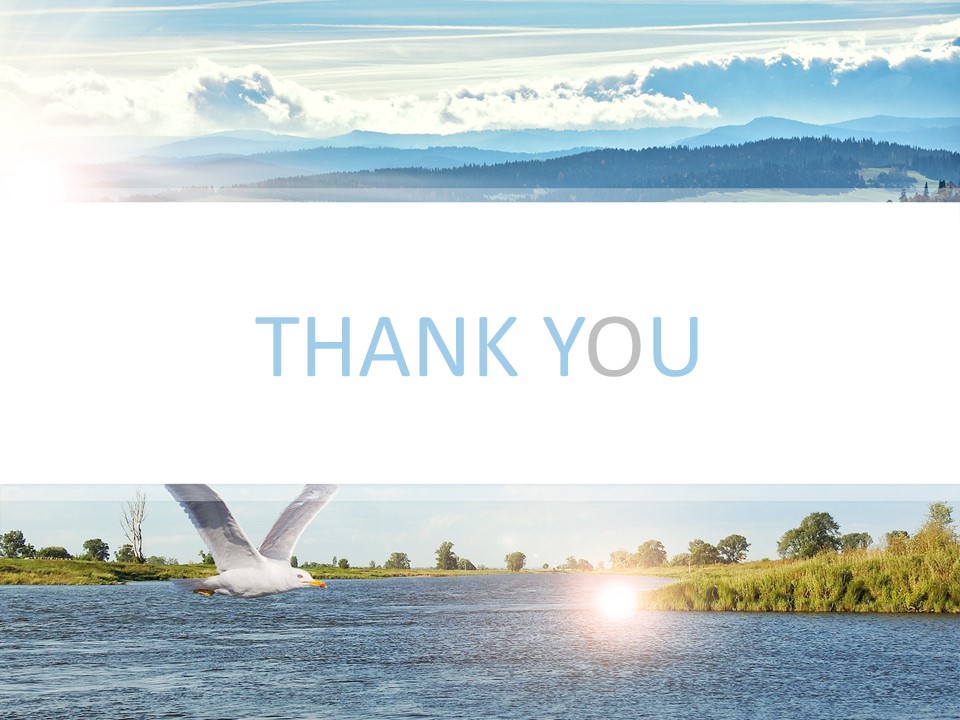